Statewide Hazard Assessment
Landslide Risk Assessment
Maneesh Sharma and Kurt Donaldson
West Virginia GIS Technical Center
West Virginia University
Morgantown, WV 26505

Maneesh.Sharma@mail.wvu.edu
Kurt.Donaldson@mail.wvu.edu
Landslide Risk Assessment
Goals
Develop landslide inventory
Create valid landslide models for specific WV regions
Generate county-level resolution landslide maps
Create an interactive web map application for displaying landslide models and variables
Use the new landslide models and information to update the State Hazard Mitigation Plan
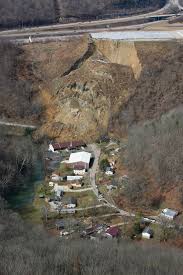 Did you know?
Landslides are the #2 Hazard in West Virginia
2015 Yeager Airport Slide
Landslide Maps – Old versus New
Old Way - Very Generalized
New Way – More Detailed
Landslide
Risks
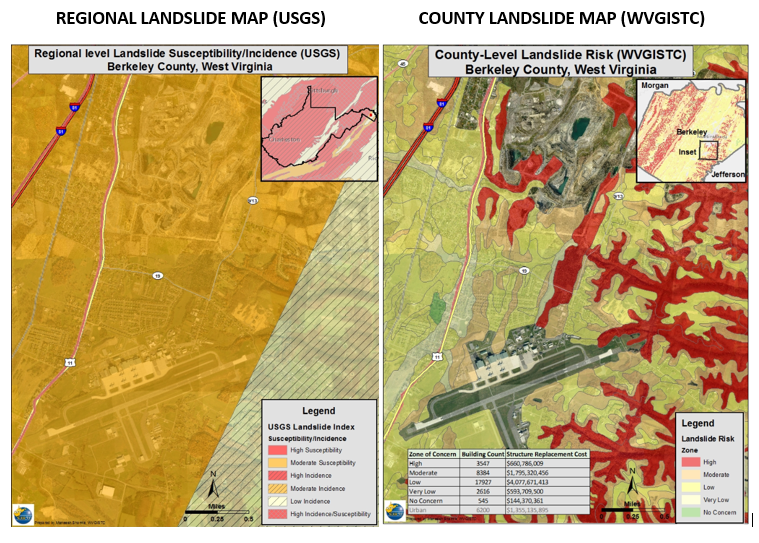 Buildings Exposed to Landslide Risks
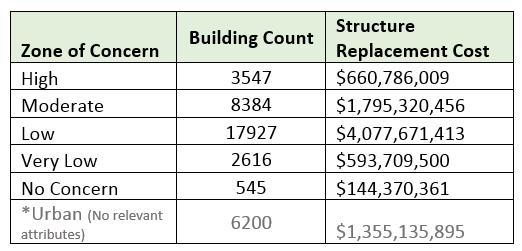 Risk Assessment table showing building counts along with estimated replacement costs in landslide zones of concern
Landslide susceptibility map showing generalized USGS map and more detailed prototype map
Landslide Study Limitations
Limitations
This study is suitable for overview planning-level and general emergency services planning 
The risk analysis for roads should be used in conjunction with site-specific risk analysis performed by WV Department of Transportation
This study has NOT been done for, and may not be suitable for legal, design, engineering, or site-preparation purposes. 
This study can NOT substitute for site-specific investigations by qualified practitioners. Landslide risk is complex and continually changing. Although other existing studies may provide more precise and comprehensive information, detailed original site investigations are normally an essential best practice for public safety, sustainability, and financial viability.
Landslide Incident Inventory
Key Takeaways
159,247 landslide features inventoried
66,151 landslide initiation points mapped using high resolution (1- or 2-m) LiDAR. 
46,330 landslide polygons digitized based on WV Geological and Economic Survey 1976 study. 
41,307 landslide polygons digitized based on a USGS 1975-1985 study.
Most common landslide - Slides and slumps 	
Future work - Landslide mapping in areas where LiDAR coverage was incomplete; LiDAR for these areas delivered by FEMA in December 2021.
Landslide Incident Inventory
159,247 landslide features
Landslide Incident Inventory
Landslide mapping from new LiDAR-derived DEM
Identifying following types of landslides
Slide
Fall
Flow
Lateral Spread
Multiple Failures
Unknown
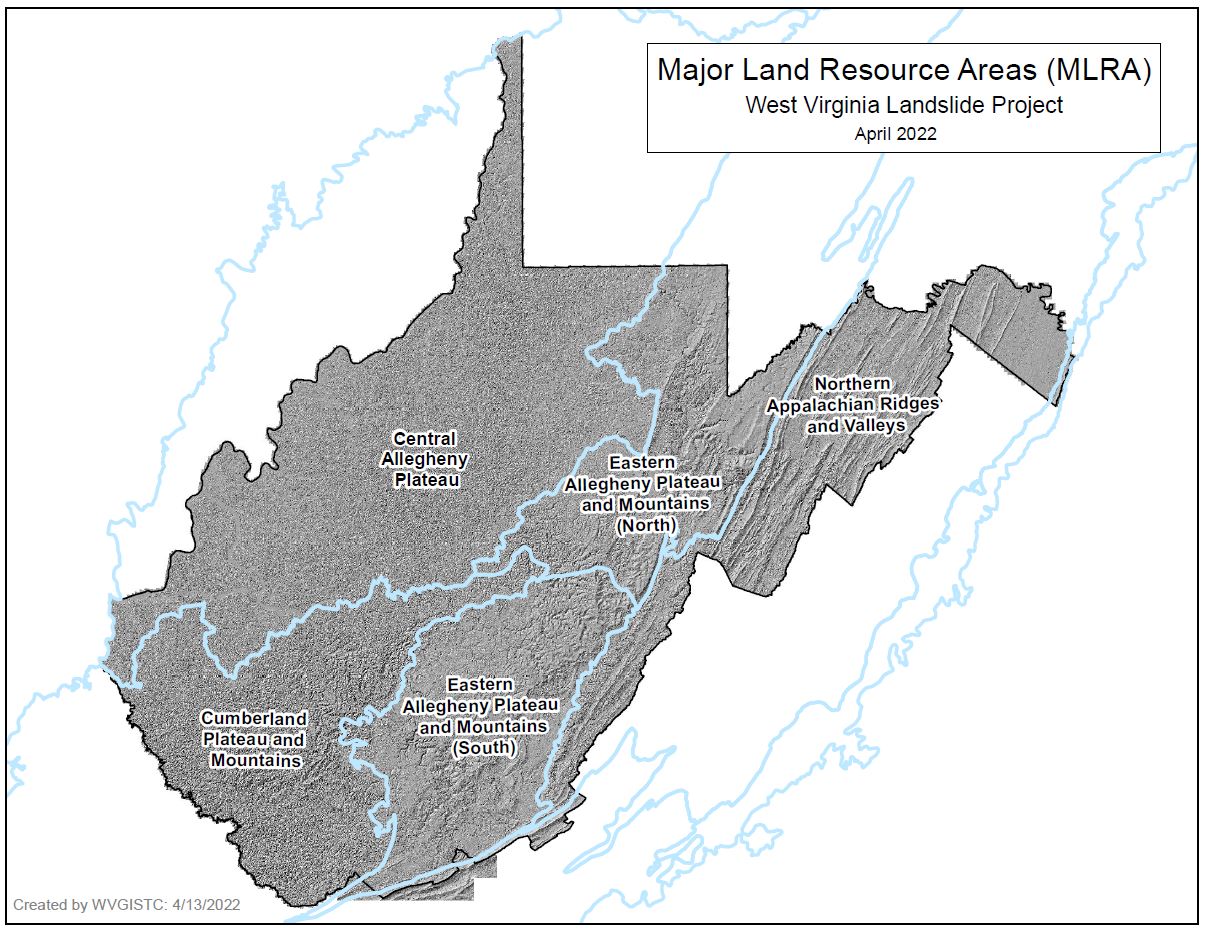 Statewide DEM and 
MLRA Boundary
Landslide Incident Inventory
Slide (includes rotational and translational movement)*: mass movements, where there is a distinct zone of weakness that separates the slide material from more stable underlying material
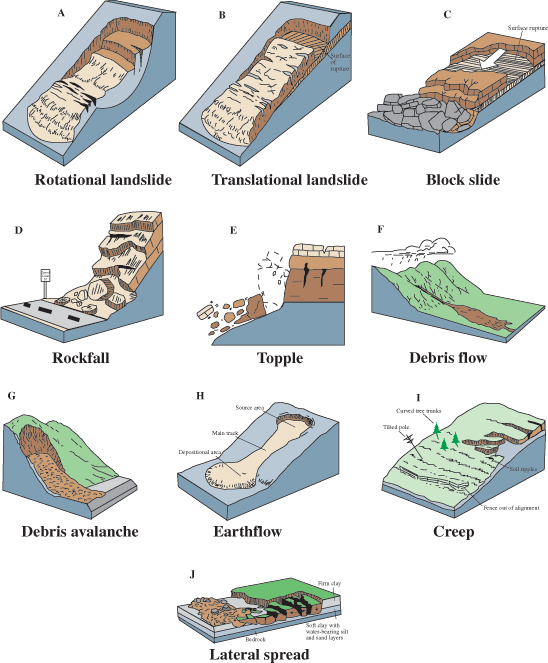 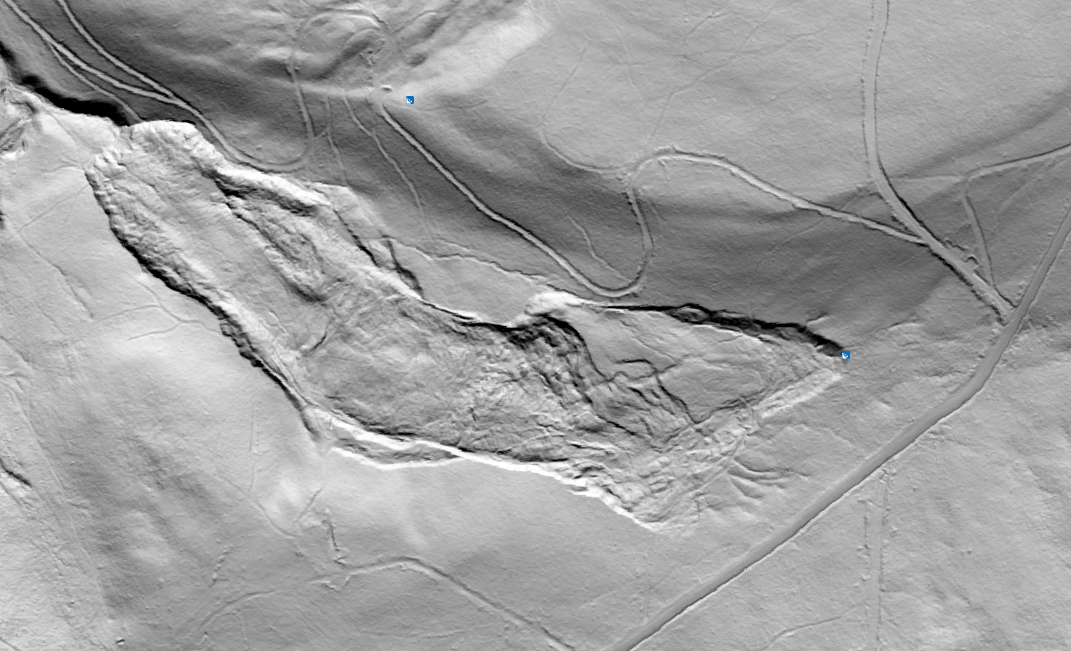 Mineral County, WV
*Description from https://pubs.usgs.gov/fs/2004/3072/fs-2004-3072.html
Images from https://pubs.usgs.gov/fs/2004/3072/fs-2004-3072.html
Landslide Incident Inventory
Debris Flow*: A form of rapid mass movement in which a combination of loose soil, rock, organic matter, air, and water mobilize as a slurry that flows downslope; they are often associated with steep gullies, and debris-flow deposits are usually indicated by the presence of debris fans at the mouths of gullies
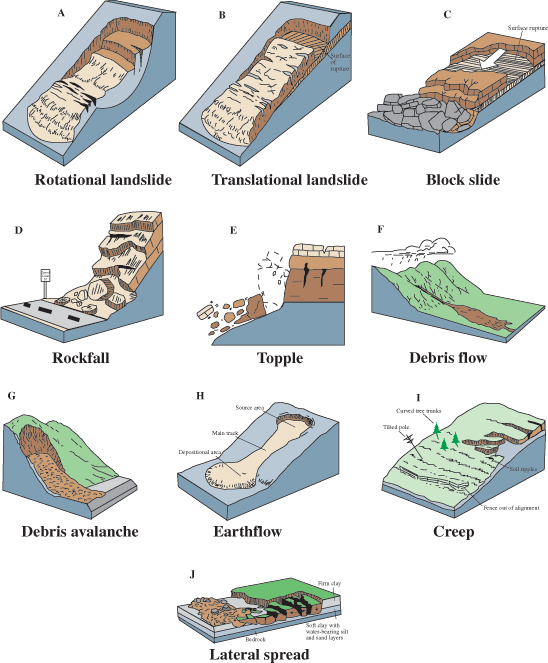 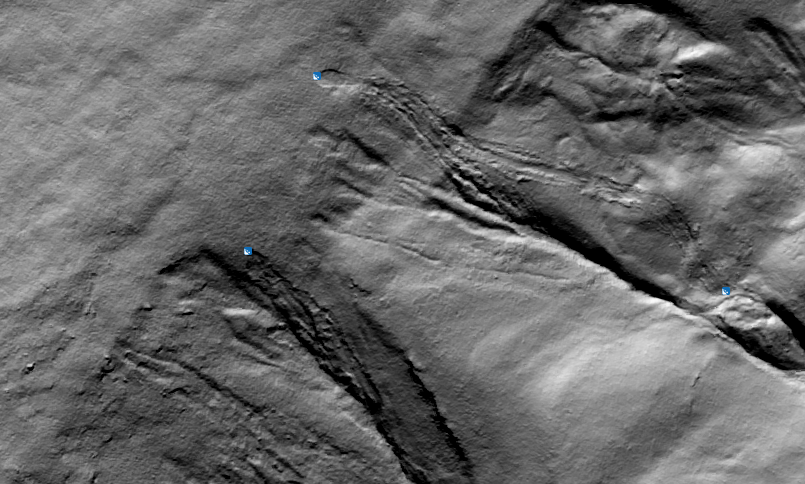 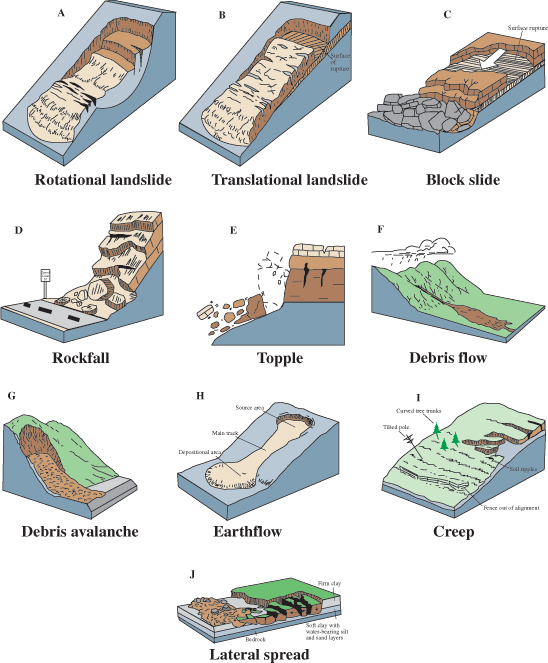 Pendleton County, WV
*Description from https://pubs.usgs.gov/fs/2004/3072/fs-2004-3072.html
Images from https://pubs.usgs.gov/fs/2004/3072/fs-2004-3072.html
Landslide Incident Inventory
Lateral Spread*: When coherent material, either bedrock or soil, rests on materials that liquefy, the upper units may undergo fracturing and extension and may then subside, translate, rotate, disintegrate, or liquefy and flow; usually occur on very gentle slopes or flat terrain
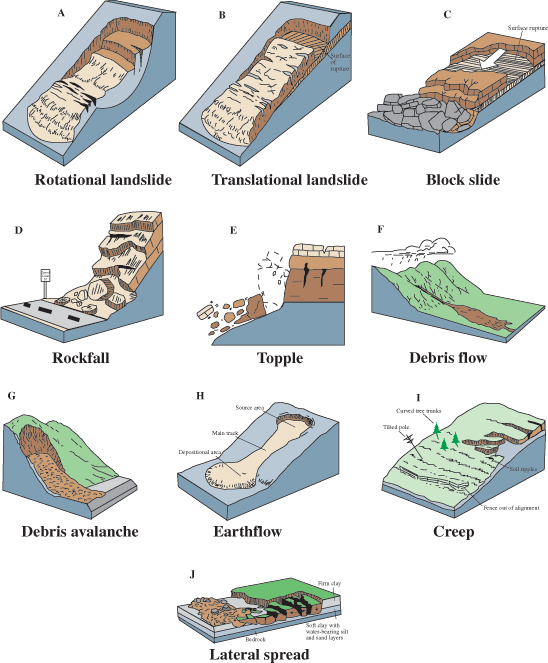 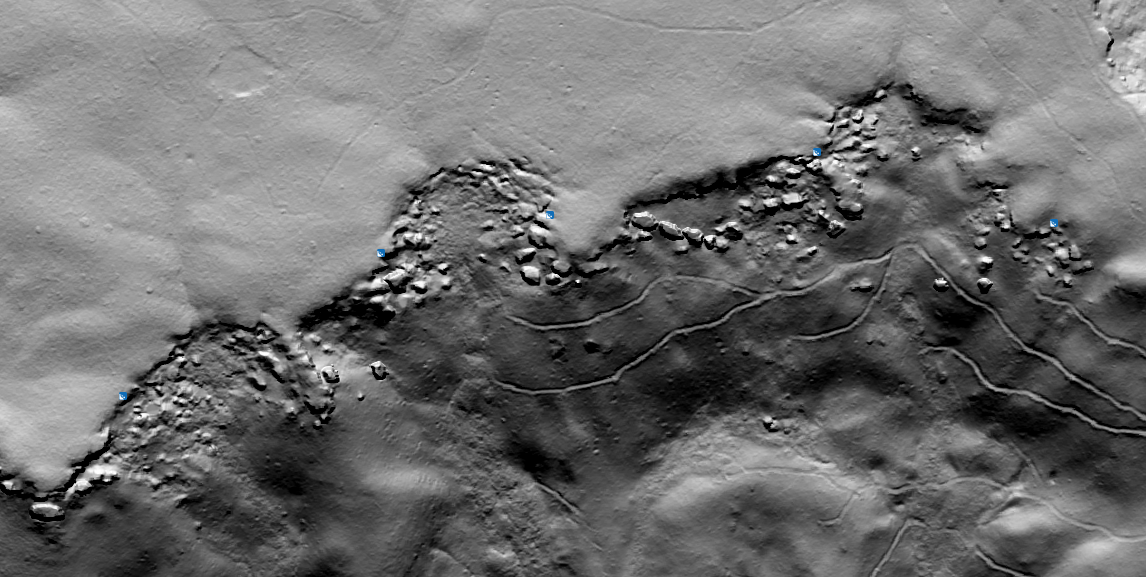 Greenbrier County, WV
*Description from https://pubs.usgs.gov/fs/2004/3072/fs-2004-3072.html
Images from https://pubs.usgs.gov/fs/2004/3072/fs-2004-3072.html
Landslide Incident Inventory
Multiple Failures: This classification is used when multiple (>4) failures, usually small debris flows, occur in a restricted area
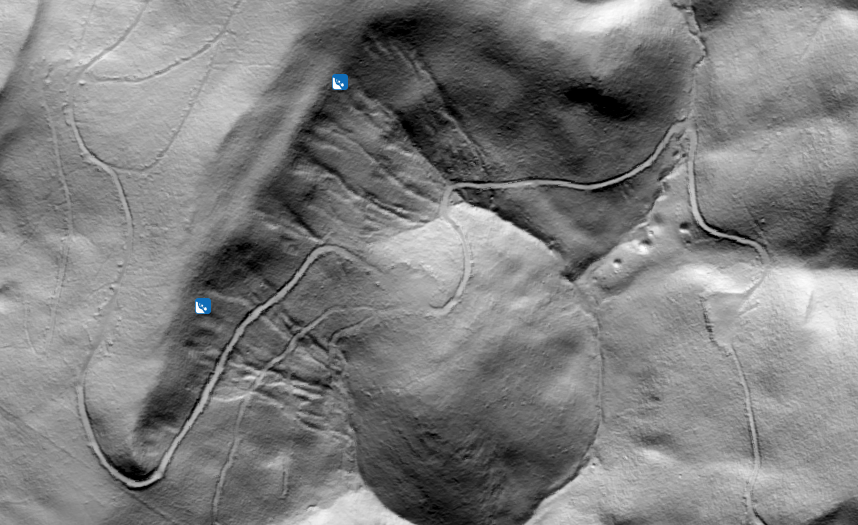 Pendleton County, WV
*Description from https://pubs.usgs.gov/fs/2004/3072/fs-2004-3072.html
Images from https://pubs.usgs.gov/fs/2004/3072/fs-2004-3072.html
Landslide Incident Inventory
Fall*: Abrupt movements of masses of geologic materials, such as rocks and boulders, that become detached from steep slopes or cliffs
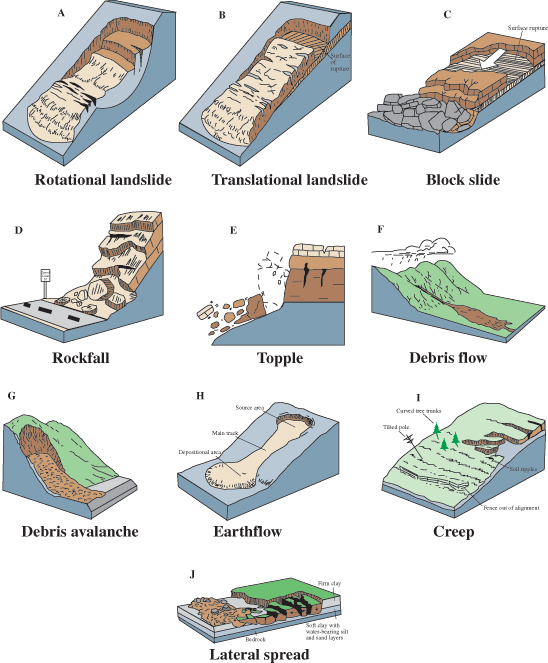 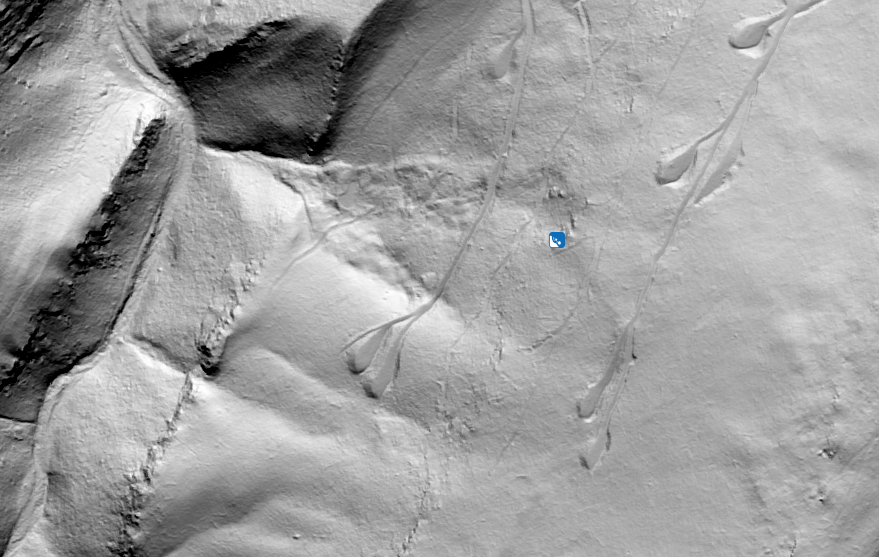 Undetermined: Some failure is present, but it is not possible to determine the type of movement
Pendleton County, WV
*Description from https://pubs.usgs.gov/fs/2004/3072/fs-2004-3072.html
Images from https://pubs.usgs.gov/fs/2004/3072/fs-2004-3072.html
Landslide Incident Inventory
Landslide Incident Inventory
WV GIS TC 
Landslide Mapping
2018-April 2022
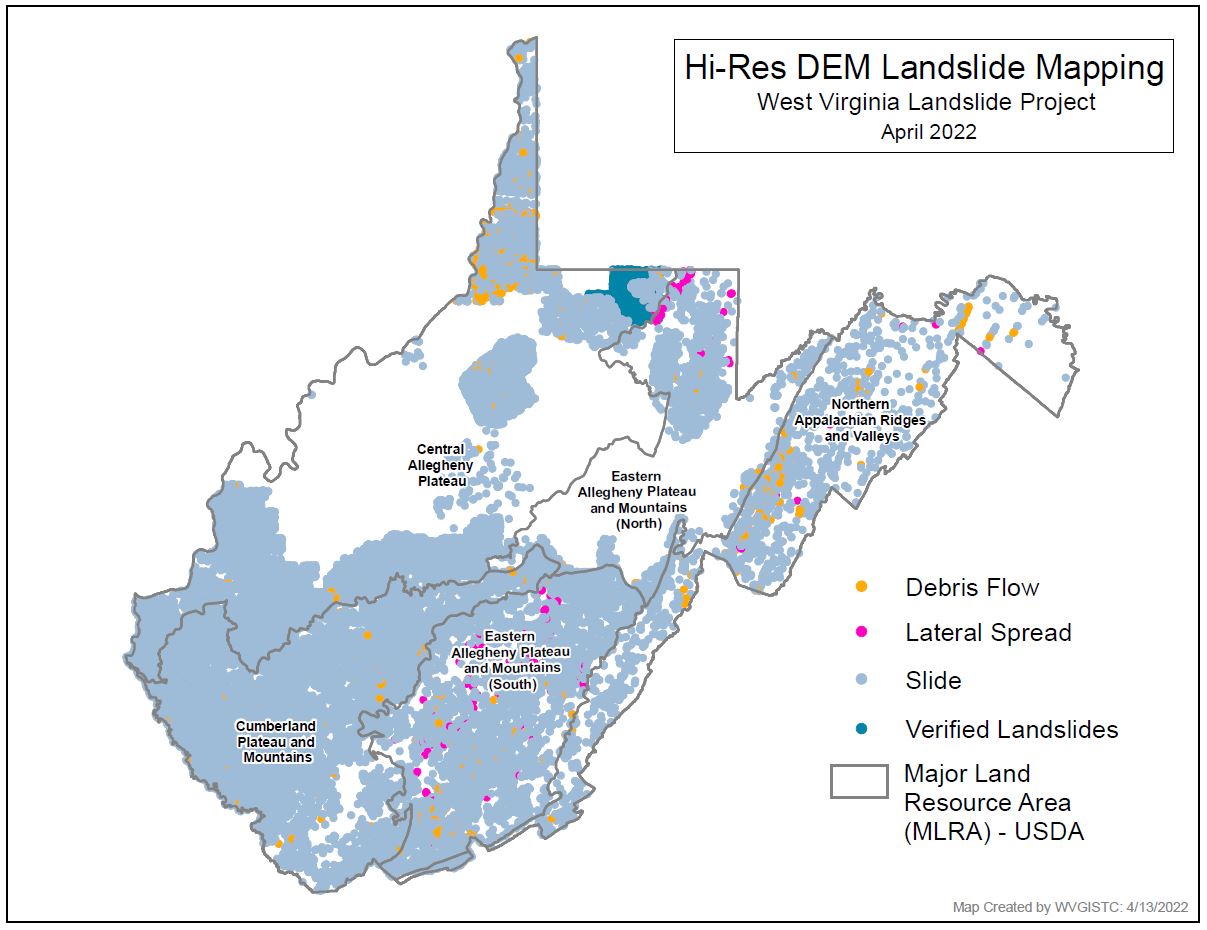 WV GIS TC Mapping on LiDAR-Based DEMs

66,151 Failures (>10 m wide) Most from 1 m DEMs
882 Debris Flows
313 Lateral Spreads
64,800 Other Failures 
>97 % “Slides” (or Slumps)

Few Rock Falls Identified

Mapped Landslides Verified on best available DEMs

1,082 WVGES (1976-80) Monongalia Co. Slides
Mapping Landslides from new DEM
FEMA purchased statewide Quality Level 2 lidar for the entire State that will improve the mapping of existing landslides.  Lidar-derived products include 1-meter DEM and 1-foot Contours
Great Valley
Blue Ridge
Kanawha Section
Ridge & Valley
Allegheny Mountains
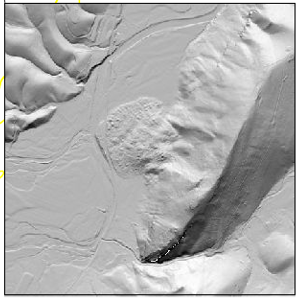 Logan Plateau
Mapping Landslides from new DEM
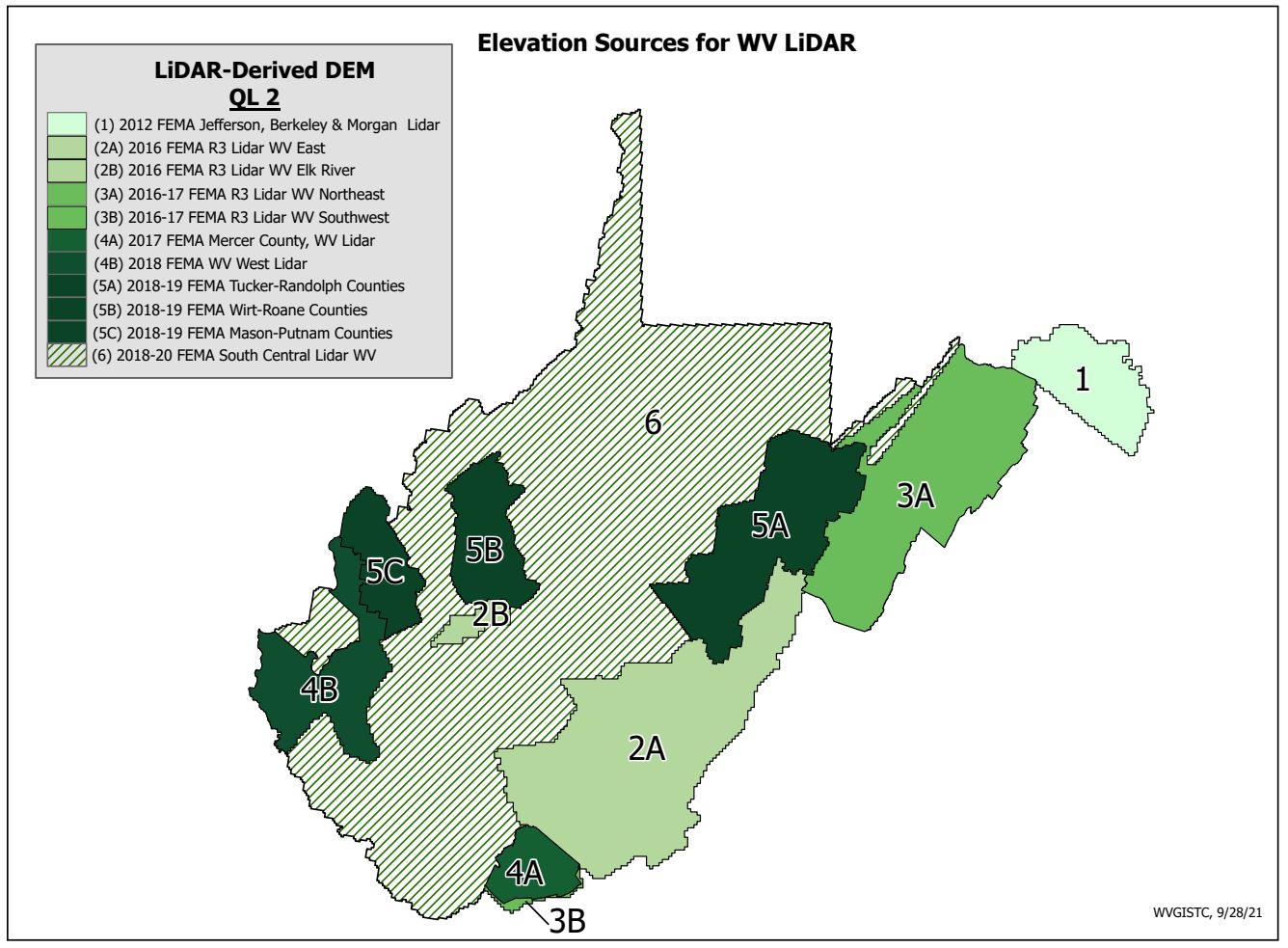 Best-Available Elevation Sources for West Virginia:  https://www.mapwv.gov/flood/map/docs/WV_FloodTool_ElevationSource_Metadata.pdf
Mapping Landslides from new DEM
Old DEM
New DEM
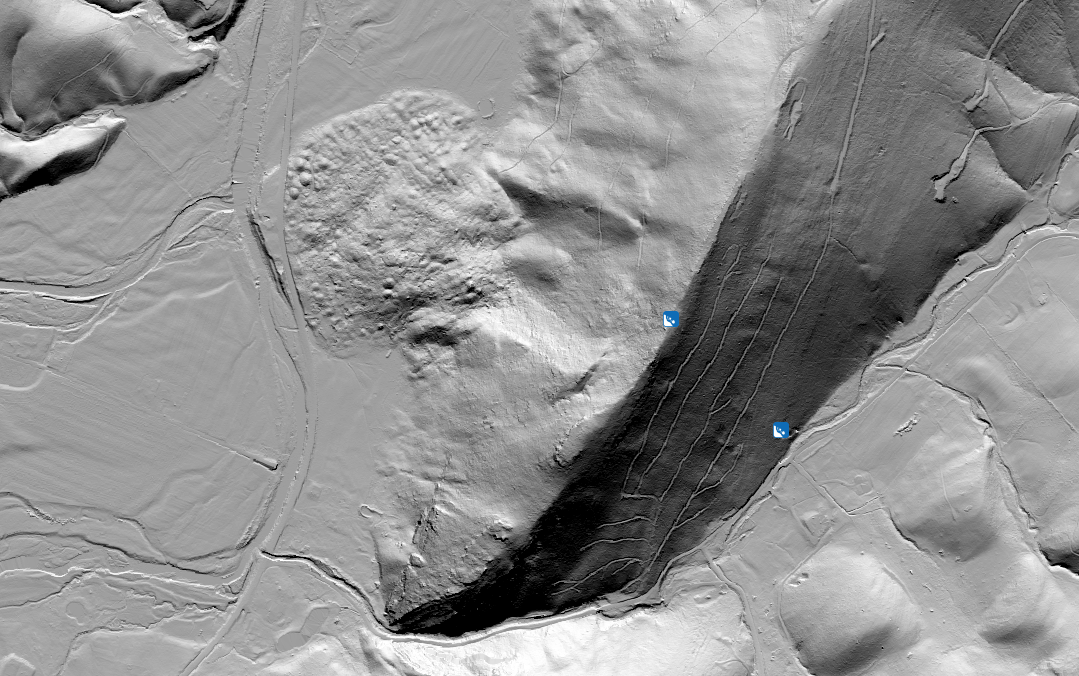 Comparison of Old and New 1 meter DEM
Landslide Method Development
Key Takeaways
Landslide susceptibility modeling 
Performed using machine learning
Random forest method most efficient
Performed for various MLRA’s to minimize heterogeneity in physiographic conditions that may influence landslide susceptibility
Main Landslide contributing factor- Slope, soil type, and geology
Steeper slopes, unconsolidated soils, and less resistant rock units like shale and siltstone will increase landslide susceptibility. 
Anthropogenic disturbance contributes heavily to landslide risk 	
Future work - Rerun models after new LiDAR-based landslide mapping is complete.
Landslide Method Development
The West Virginia University Study Team includes Dr. Steve Kite (Geomorphologist), Dr. James Thompson (Soil Scientist), Dr. Aaron Maxwell (Geologist/Modeler), and Dr. Maneesh Sharma (Geologist/GIS)
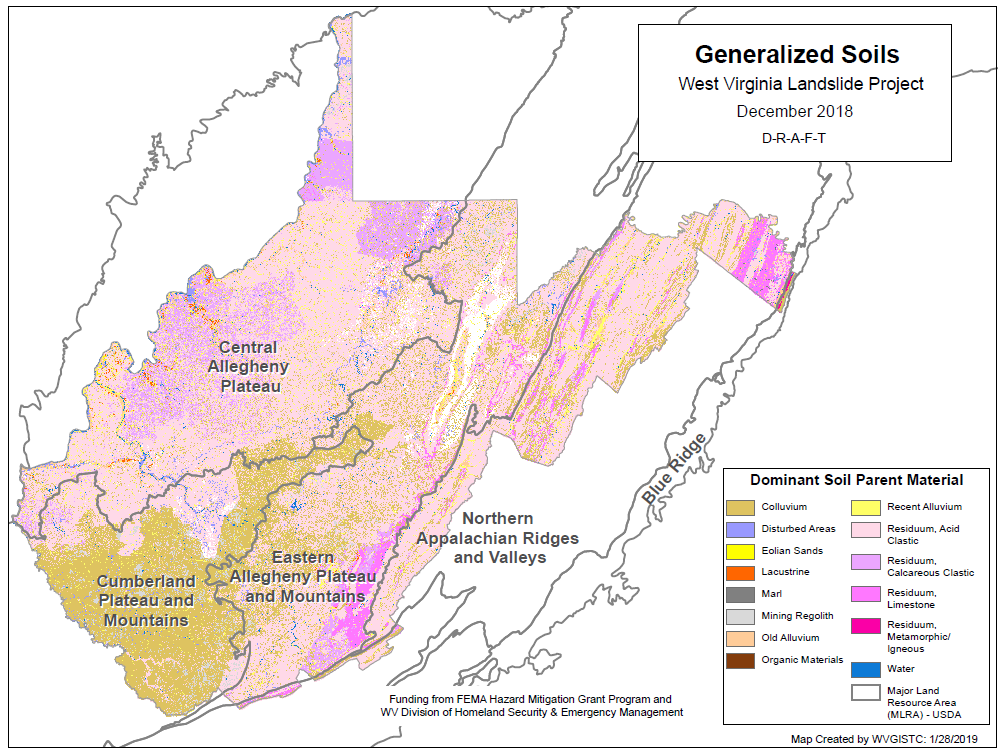 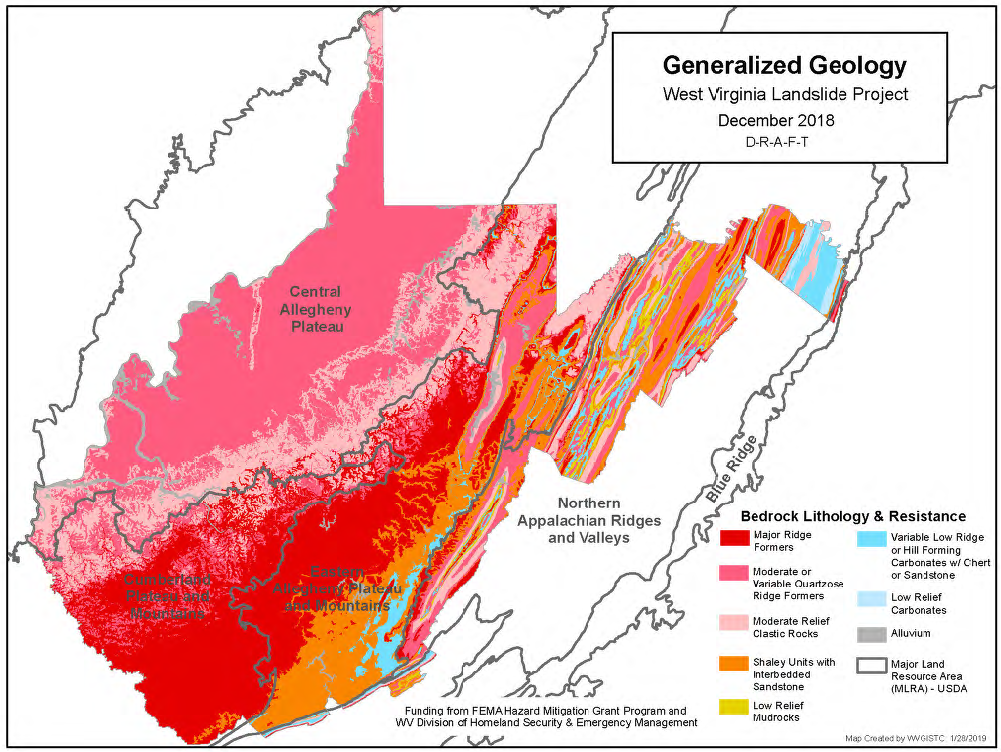 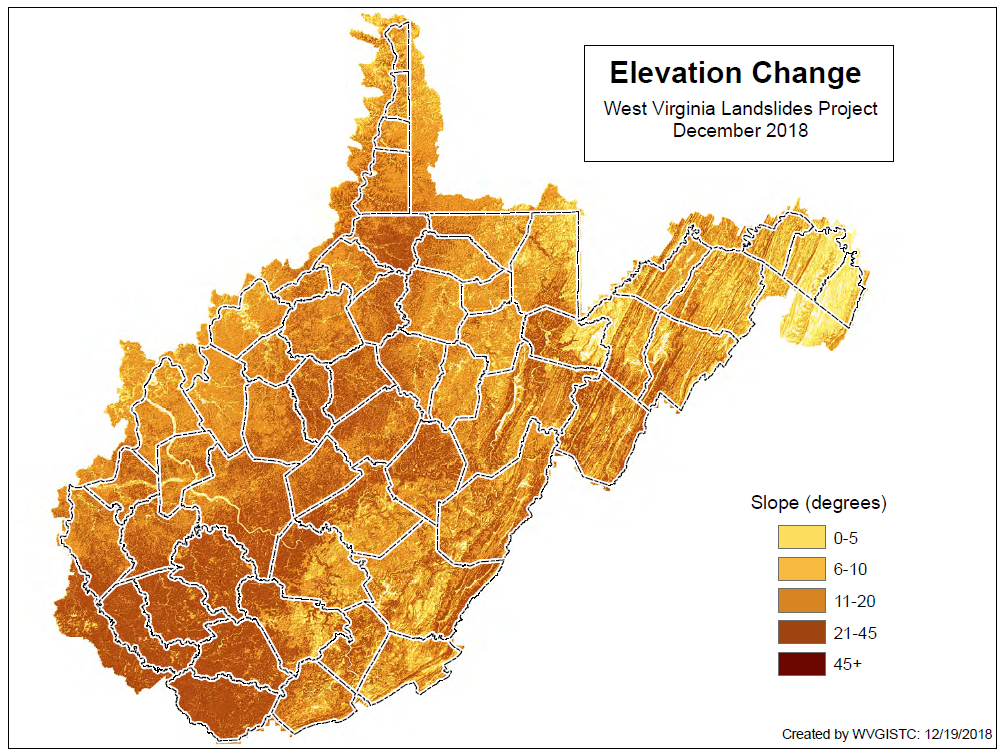 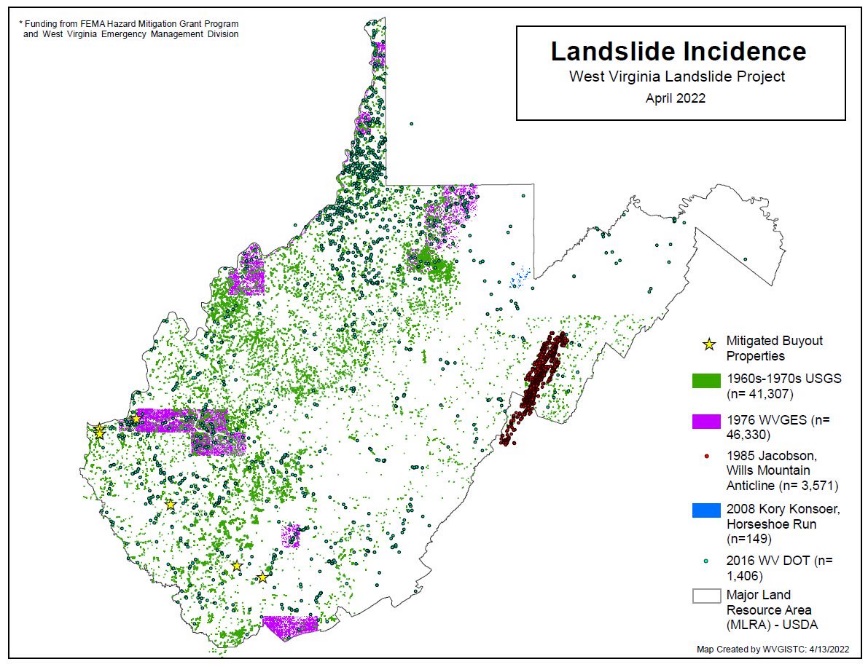 Landslide Method Development
West Virginia 
Physiography  
& NRCS MLRAs
Existing Physiographic Maps Inadequate for WV Landslide Project

MLRA Boundaries Better

Provinces & Subdivisions  Appalachian Plateaus
Kanawha Section
Logan Plateau
Allegheny Mountains 
Valley & Ridge
Ridge & Valley 
Great Valley 
Blue Ridge

Red = Landslide-Prone
Great Valley
Kanawha Section
Blue Ridge
Ridge & Valley
Allegheny Mountains
Logan Plateau
Landslide Method Development
Summary of MLRA Landslide Characteristics
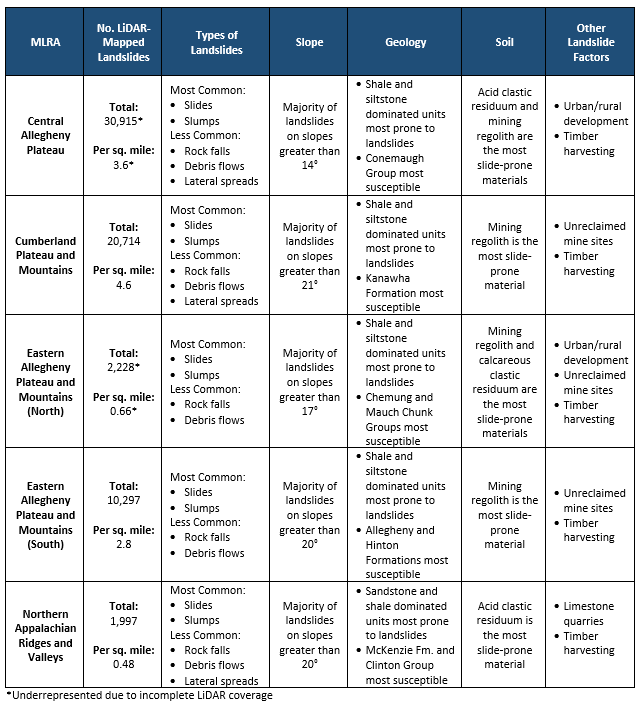 Landslide Method Development
Goal: Generate predictive models of slope failure probability/occurrence
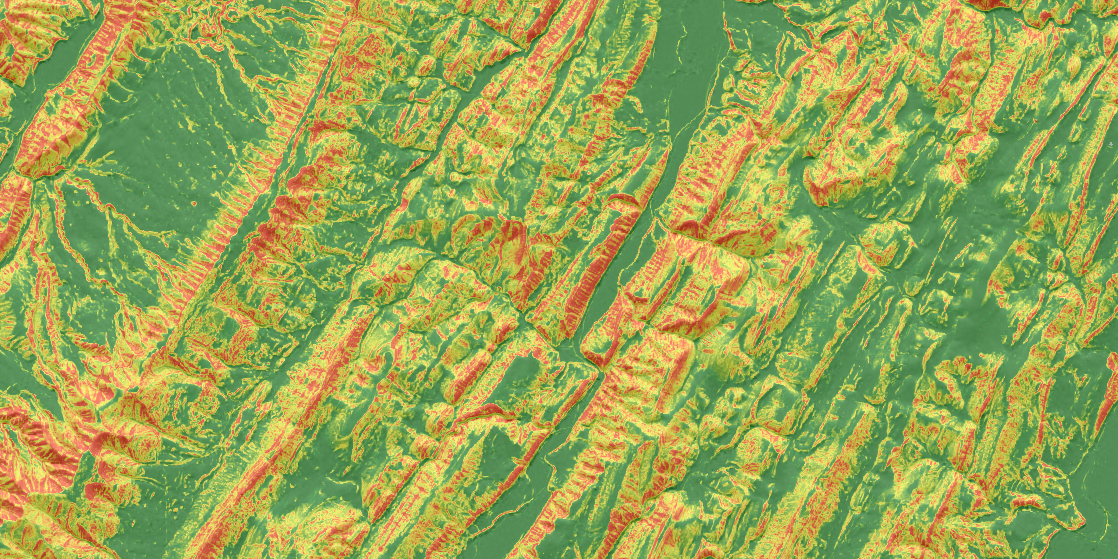 Landslide Method Development
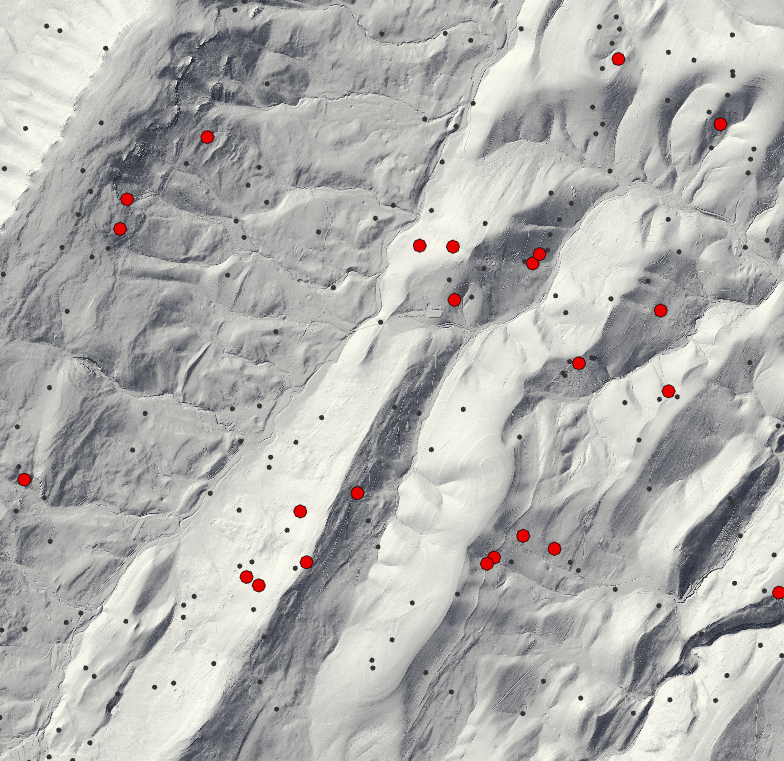 Trained Model
Thing you want to predict
Machine learning algorithm
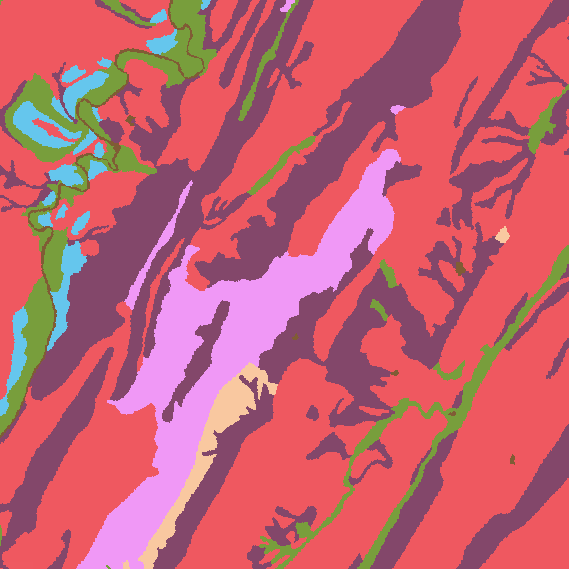 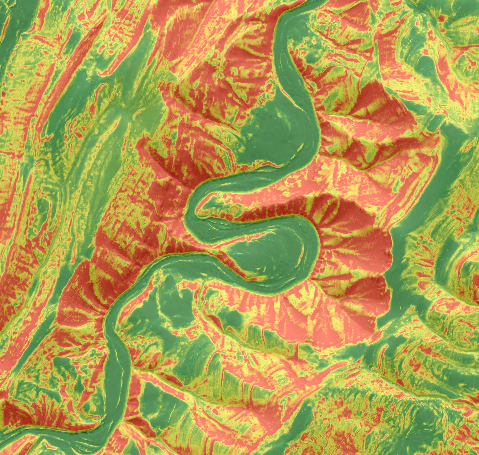 Things you know that might help you predict the new thing
New things to predict
Predictions
Machine Learning = Learning from Examples
Landslide Method Development
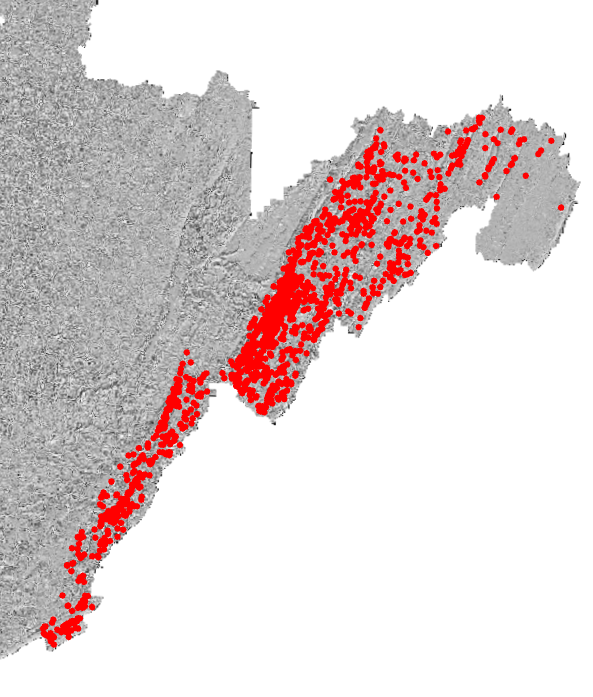 Training the Model
Based on visual interpretation of terrain data
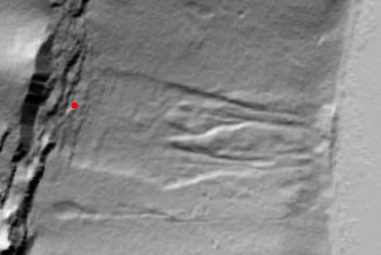 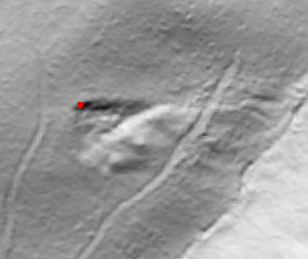 Landslide Method Development
Modeling Methods: Predictor Variables
Terrain Derivatives:
Topographic Slope
Mean Slope
Topographic Roughness
Slope Position
Topographic Dissection
Heat Load Index
Aspect Linear Transformation
Surface Area Ratio
Surface Relief Ratio


Site Exposure Index
Longitudinal Curvature
Cross Sectional Curvature
Profile Curvature
Plan Curvature
Landslide Method Development
Modeling Methods: Predictor Variables
Non-Terrain:
Roads
Distance from US Roads
Distance from State Roads
Distance from Local Roads
Cost Distance from US Roads
Cost Distance from State Roads
Cost Distance from Local Roads
Hydrology
Distance from Streams
Cost Distance from Streams


Geology
Geologic Rock Type (Categorical)
Modified Geologic Rock Type (Categorical)
Soils
DPSM (Categorical)
Drainage Class (Categorical)
Landslide Method Development
Modeling Method
Random Forest
Provide predictor variables
Provide presence and absence data
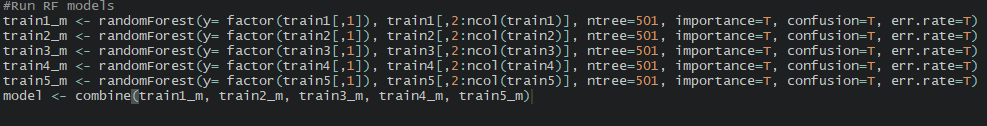 Landslide Method Development
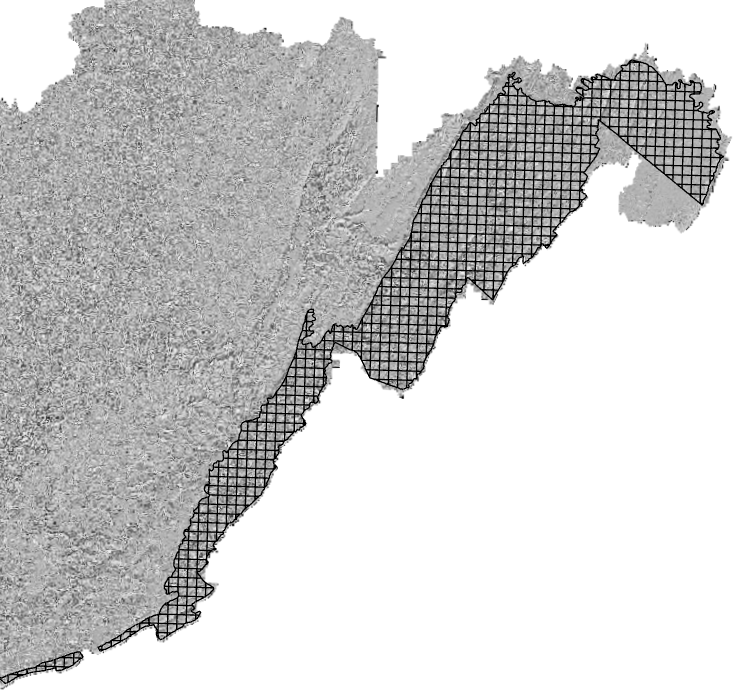 Predict to Entire Extent
Tile-by-tile
Python scripts
~1 week to process
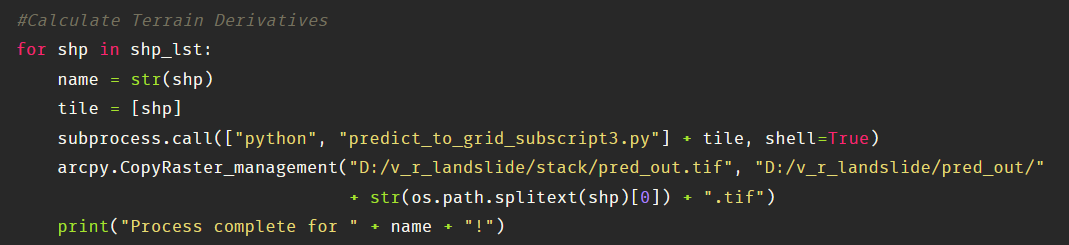 Landslide Method Development
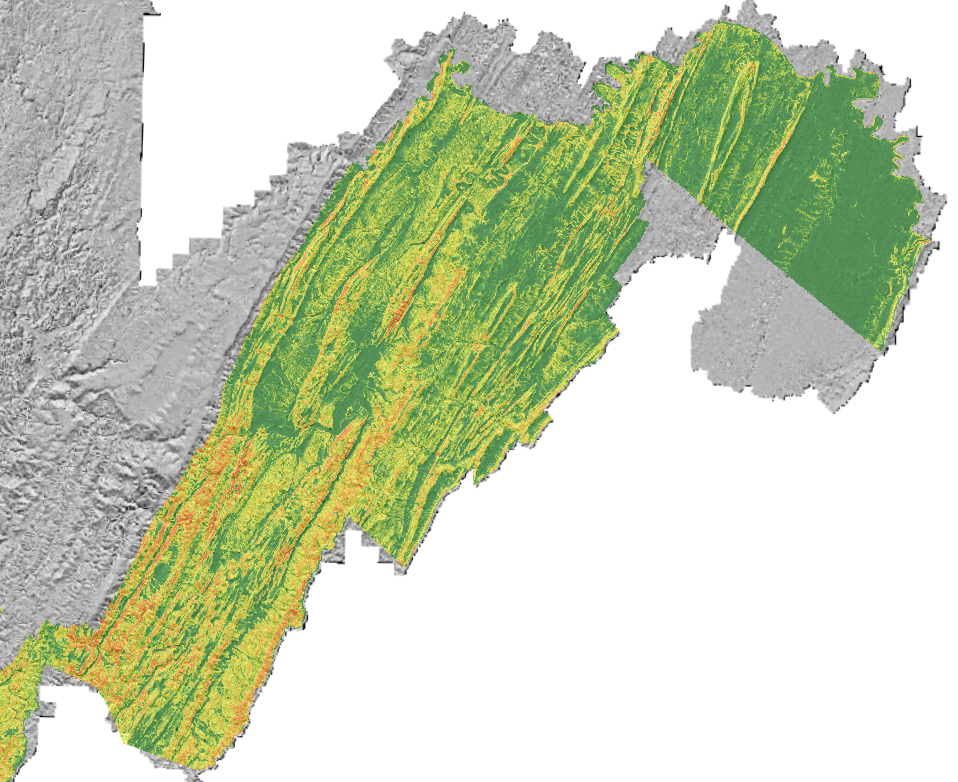 Results
AUC – 0.94
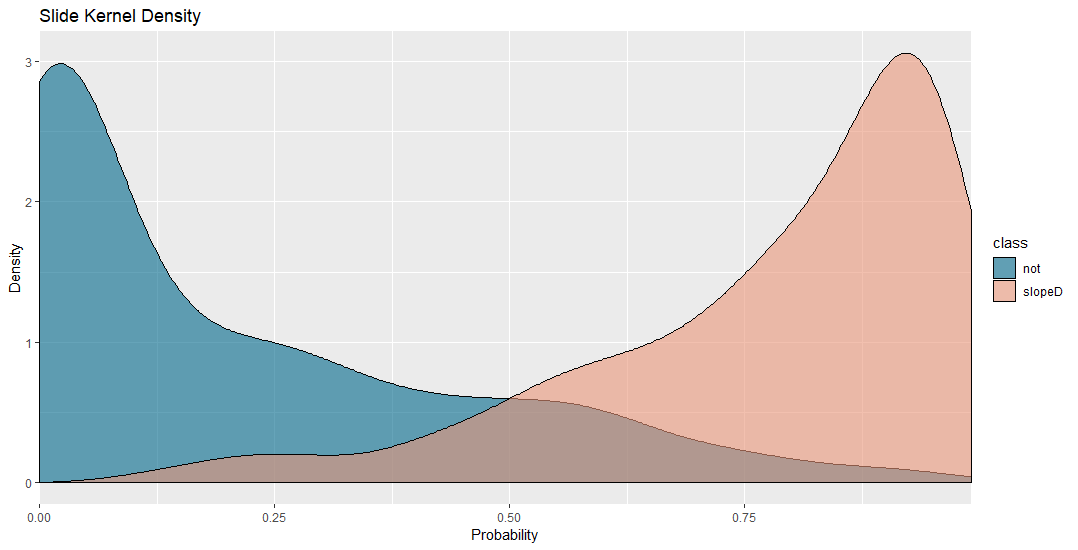 [Speaker Notes: The area under the curve (AUC) that relates the hit rate to the false alarm rate has become a standard measure in tests of predictive modeling accuracy. The AUC is an estimate of the probability that a classifier will rank a randomly chosen positive instance higher than a randomly chosen negative instance.]
Landslide Method Development
Important Variables
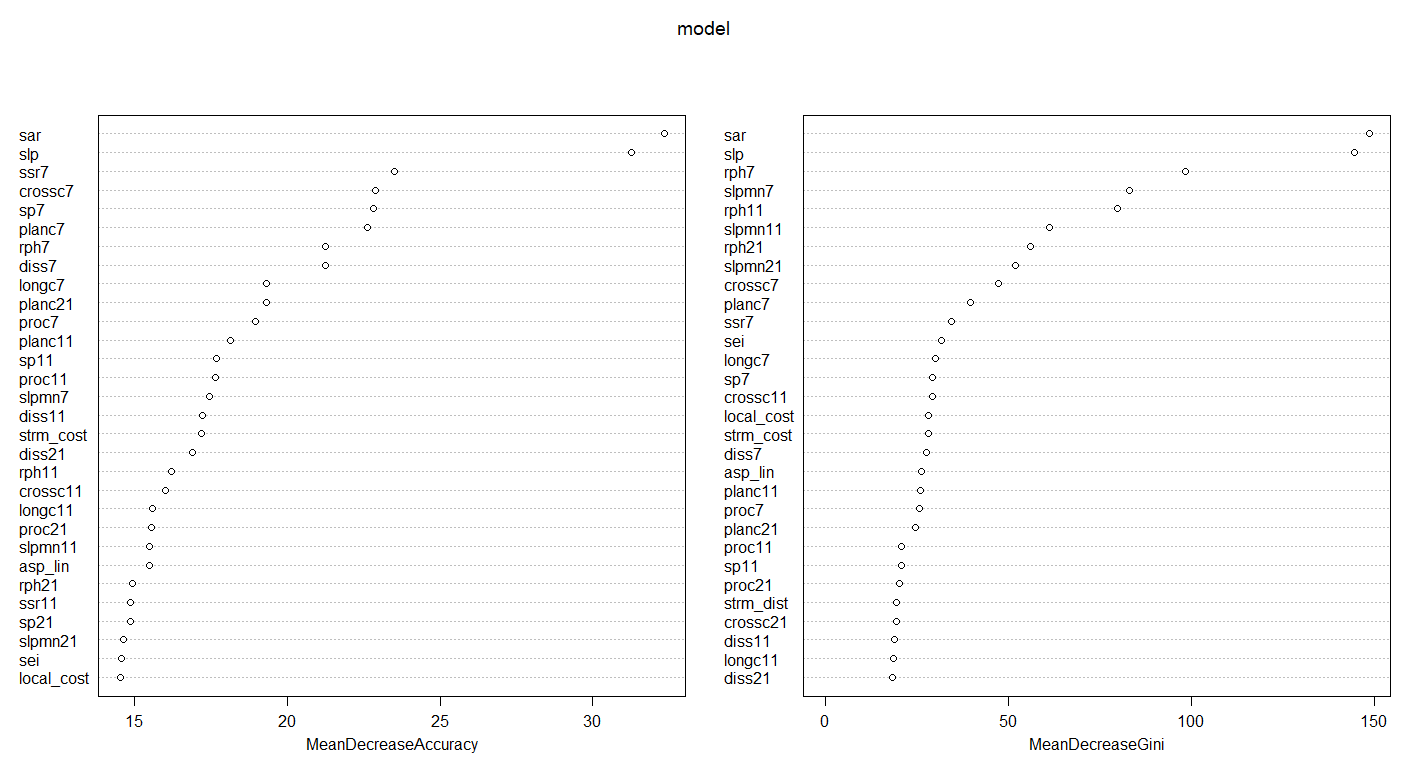 Surface Area Ratio
Slope 
Surface Relief Ratio 
Slope Position
Curvature 
Topographic Roughness
Topographic Dissection
Landslide Method Development
Semi-automated with scripting
Developed models for different physiographic regions
Predicted entire state
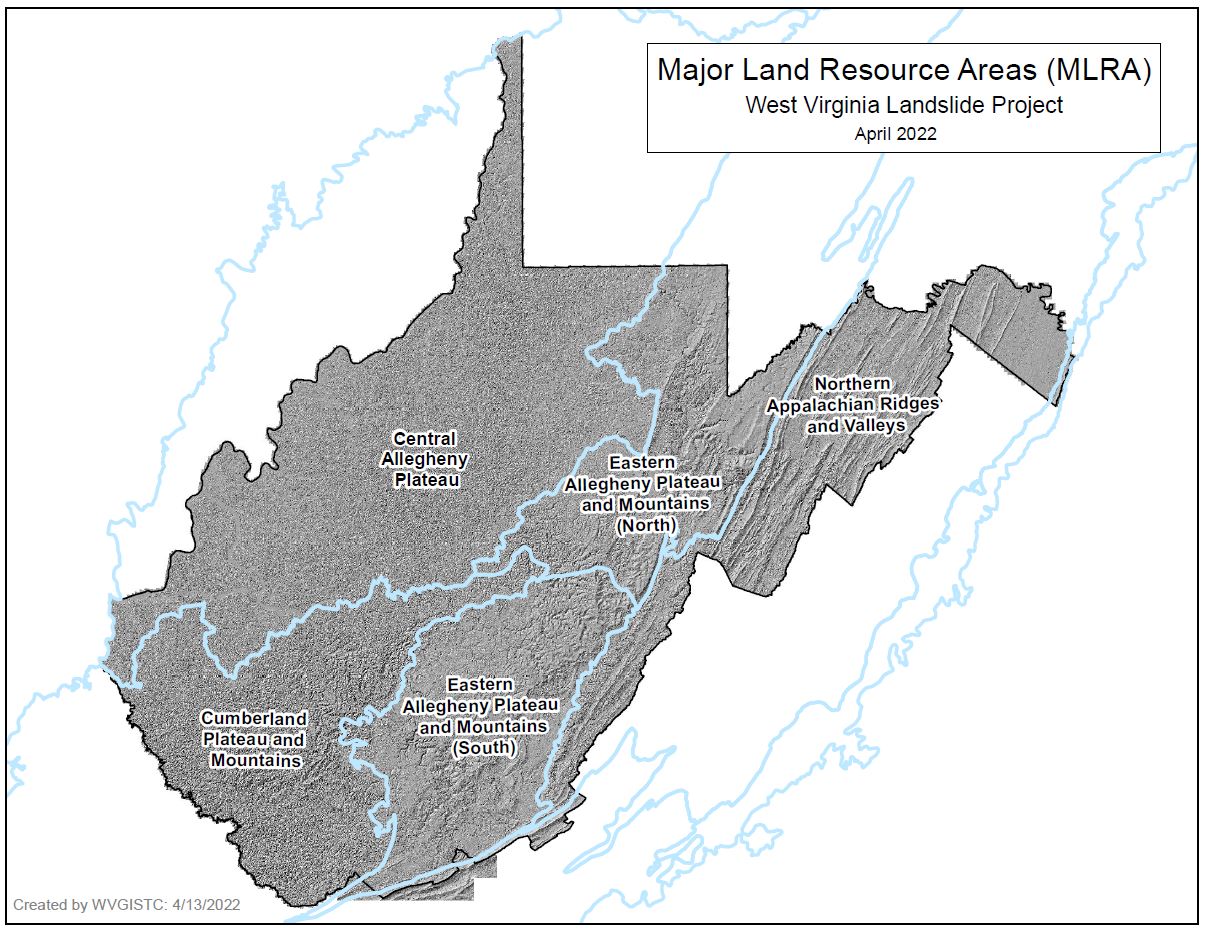 Landslide Risk Assessment Results
Key Takeaways
Risk assessment performed at sub-county scale
53% area in high/medium susceptibility
11% roads in high/medium risk*
Structures- majority located in high medium landslide susceptibility area are Residential 
Kanawha and Monongalia counties rank 1st or 2nd
Harrison and Ohio counties rank 1st and 2nd for Commercial asset values
Essential Facilities – 14 located in high/medium susceptibility area
Relative risk to humans and related infrastructure is highest in Region 6, which ranks either 1st or 2nd in all five road and structure risk analysis categories
Landslide Risk Assessment Results
Key Takeaways
Landslide Risk Assessment Results
Key Takeaways
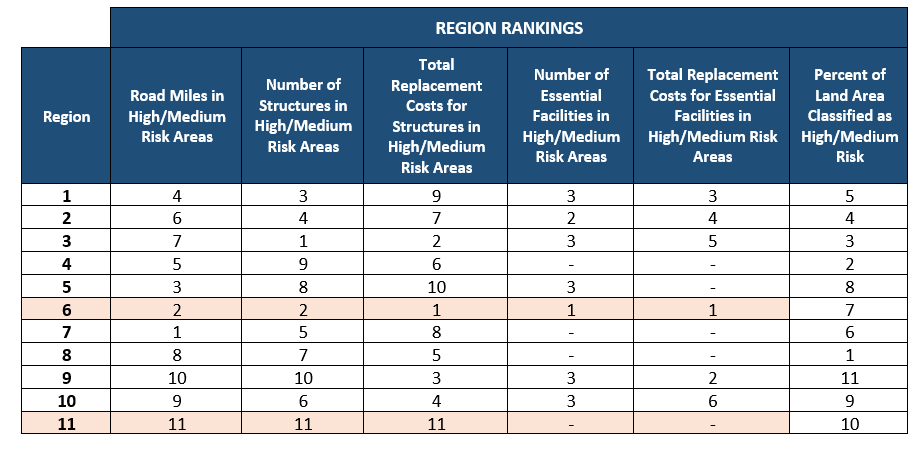 Landslide Risk Assessment Results
Road risk analysis
Risk assessment performed using DOT data
For Interstates, US Roads, State, and Other roads (county roads, N/A, state parks, and forests road, FANS, HARP, and Others)
Municipal non-state roads, railroads, and trail features not included
Roads were analyzed at two scales
 An overview level on all roads without any distinction between road types to get the total risk to roads 
Result used to rank Regions based on the total length of susceptible road segments. 
The second set of analyses contains susceptibility details relating to different types of roads
Landslide Risk Assessment Results
Road length susceptible to High/Medium Landslide Risk



Road length susceptible to High/Medium Landslide Risk
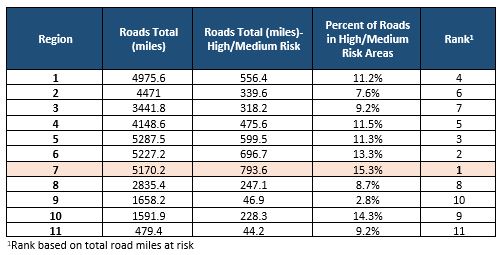 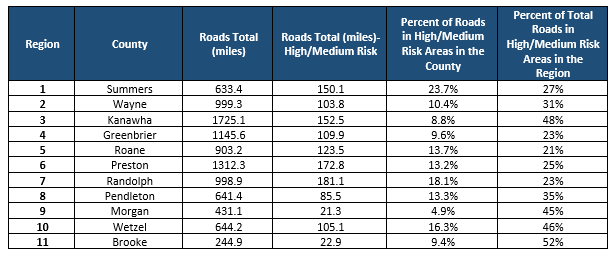 Landslide Risk Assessment Results
Top 10 counties statewide by road miles in High/Medium Susceptibility Areas
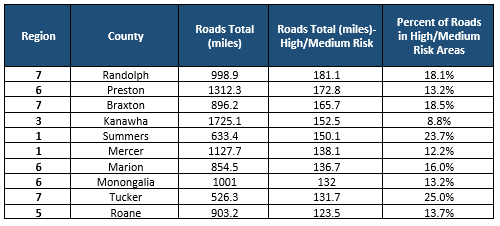 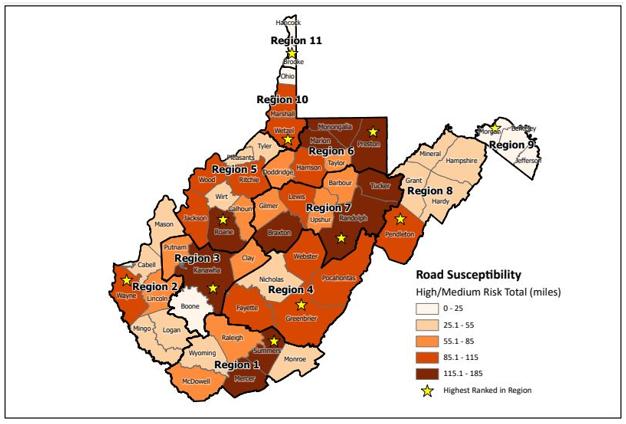 Total road miles in High/Medium Susceptibility Areas
Landslide Risk Assessment Results
Landslide risk near Hinton, WV in Summers County
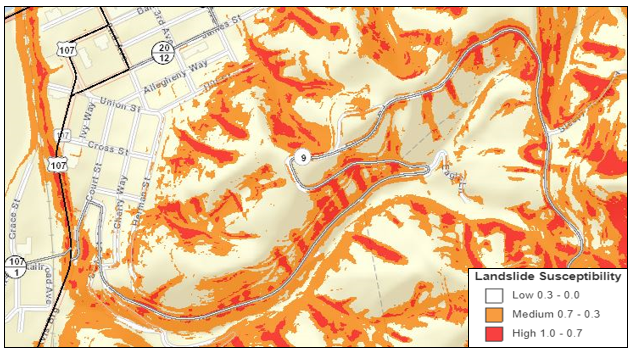 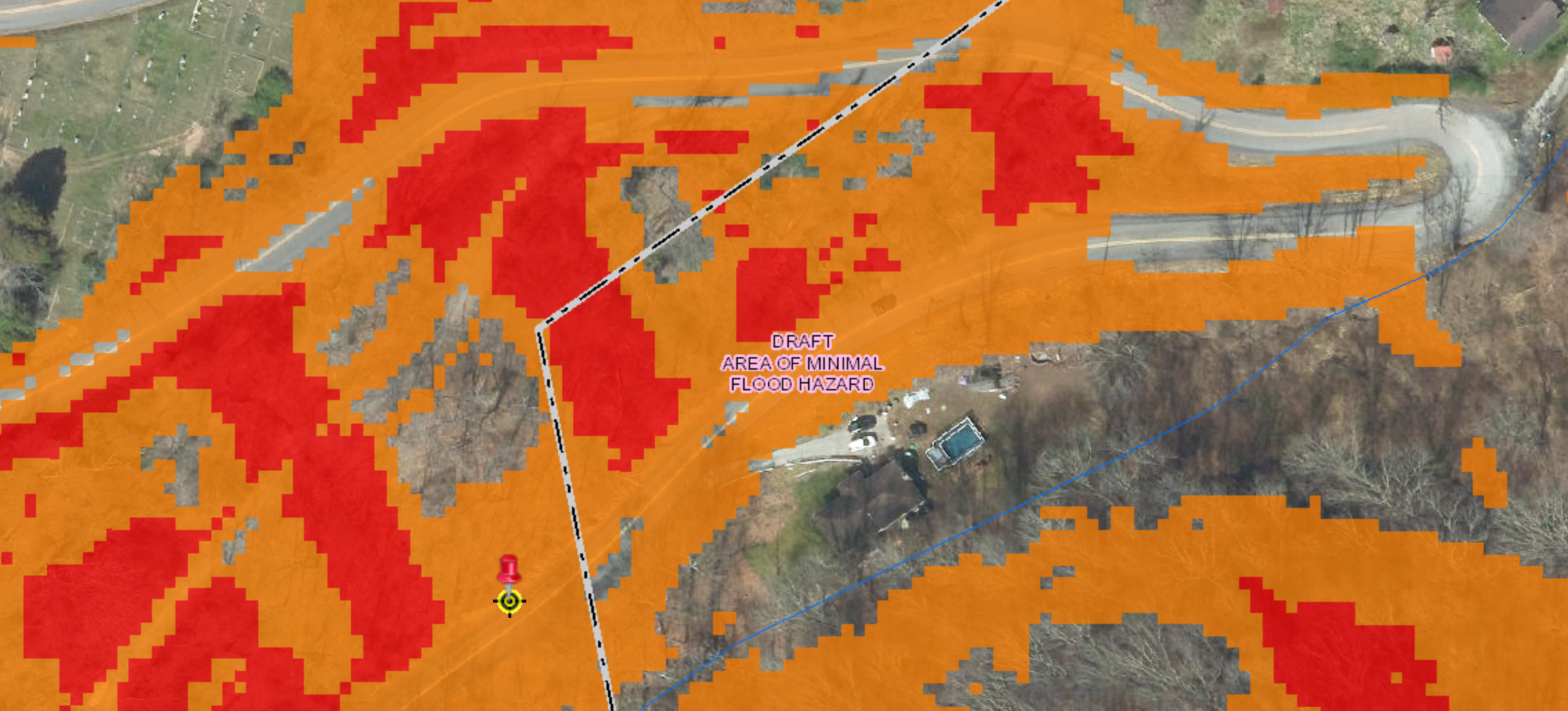 WV Flood Tool
WV Landslide Tool
Landslide Risk Assessment Results
Structure/Parcel Risk Analysis
Risk assessment performed on parcel level data
Primary structure point used within 1% annual chance floodplain
Parcel with site address points used outside floodplain
Limitations
 Parcels containing no addressing points assigned a building value of zero ($0).
Building values for some structures are less than the values recorded 
Appraisal values may be in neighboring parcels instead of the parcel where the structure is located.  This results in building values not being assigned to site address points. 
Some government and other property values do not get pulled in from the statewide assessment database, resulting in a lower value of at-risk structures.
This study is NOT intended for regulatory use and is NOT the final authoritative source of all landslide risk data in the community
Landslide Risk Assessment Results
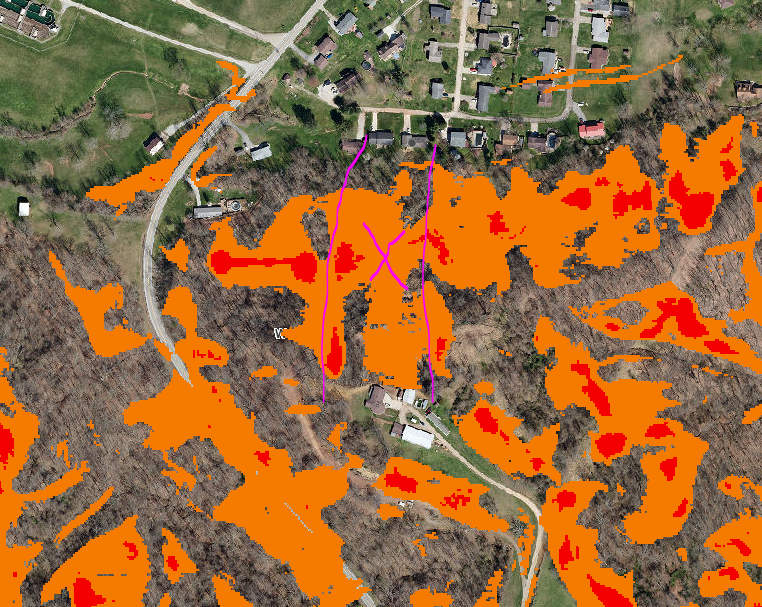 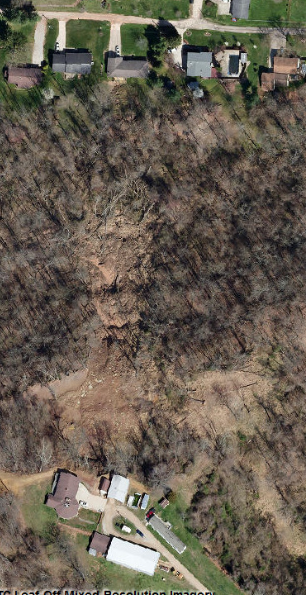 WV Landslide Tool
WV Flood Tool
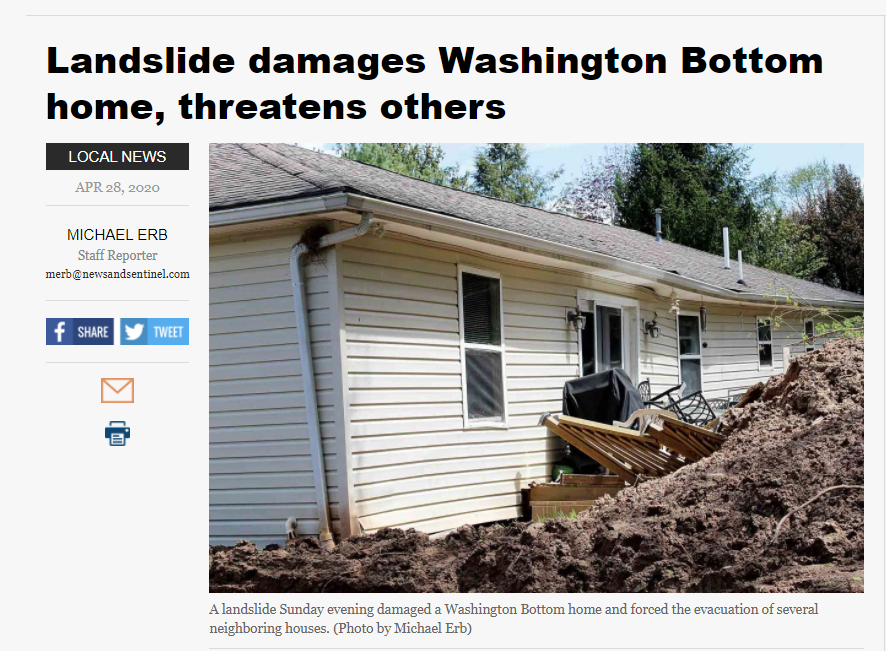 Impacted Home
Higher Risk
April 2020 Landslide

 Wood CountyImpacted home moved from foundation
Landslide Susceptibility Zone
Landslide Susceptibility
Spring 2020 Aerial Imagery
Landslide Risk Assessment Results
Structures with High/Medium Risk Landslide Susceptibility
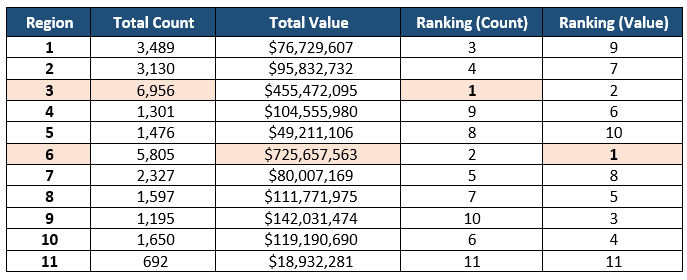 Highest ranked county in each Region by structure count & by value
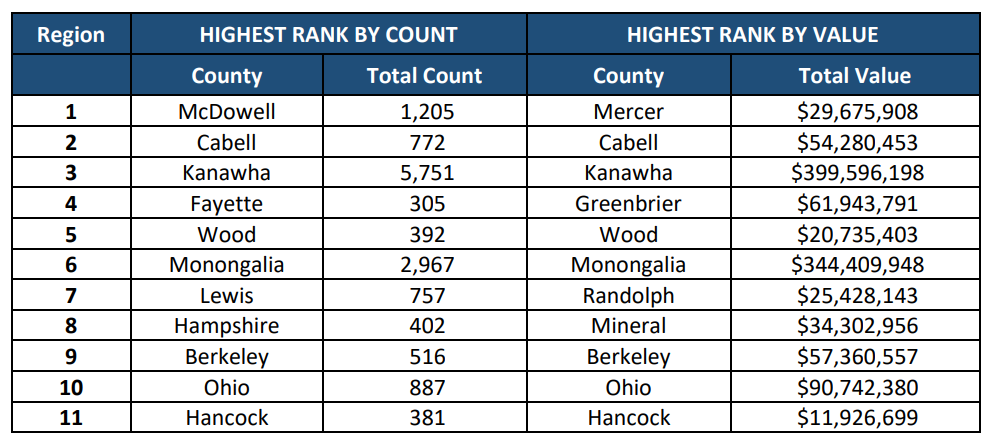 Landslide Risk Assessment Results
Top 10 counties statewide by structure count & by value
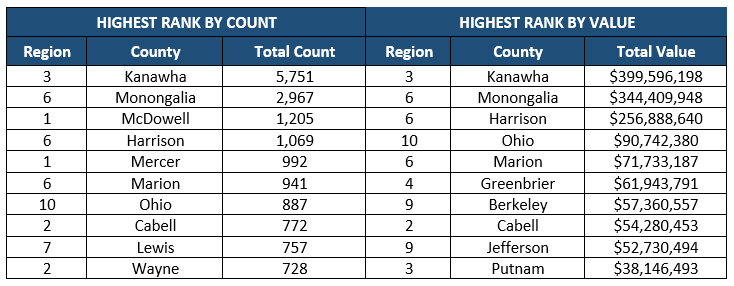 Landslide Risk Assessment Results
Number of structures in High/Medium Susceptibility Areas
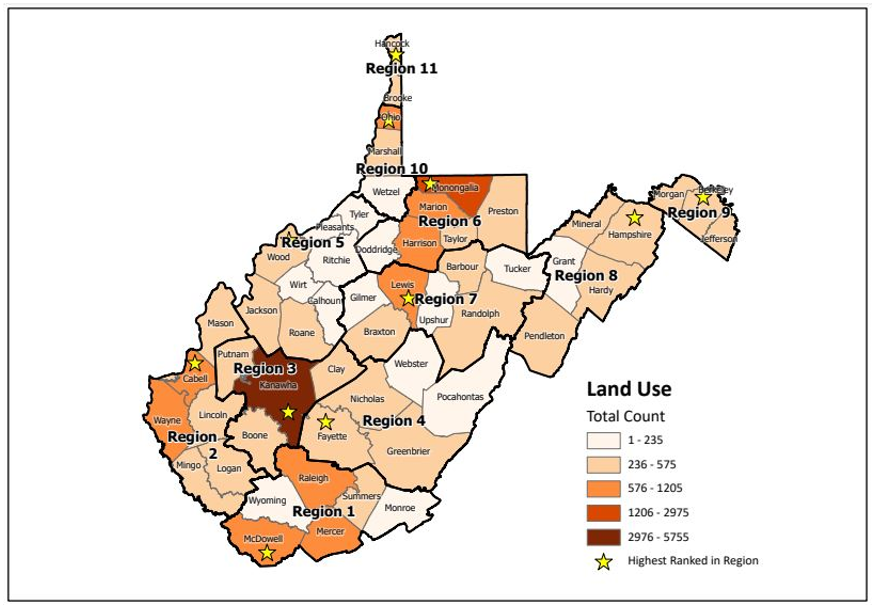 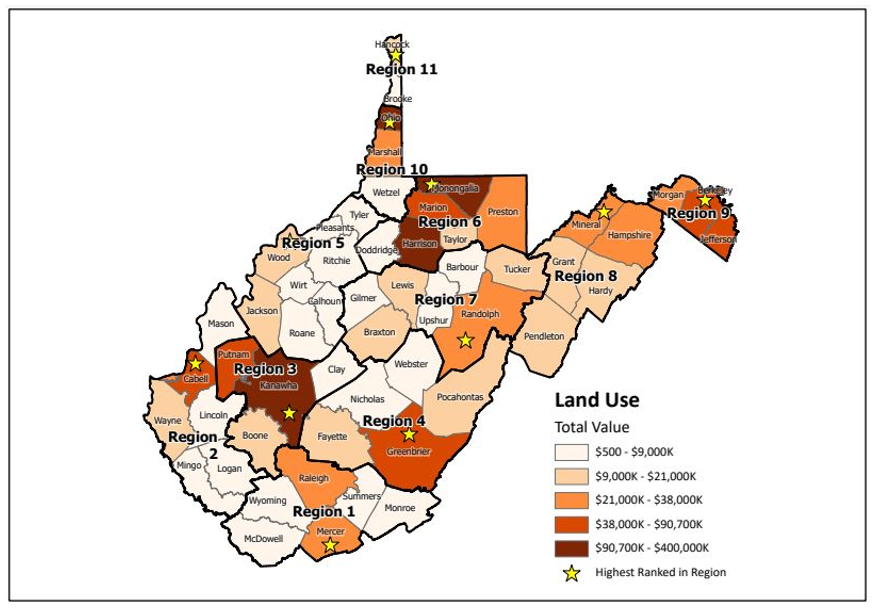 Total Value of structures in High/Medium Susceptibility Areas
Landslide Risk Assessment Results
Essential Facility Risk Analysis
Risk assessment performed on parcel level data
Facilities included in this analysis include: police departments, fire departments, 911 centers, nursing homes, hospitals, and K-12 schools
Limitations
 This study is not intended for site-specific analysis or remediation measures and is only suitable for planning-level analysis
Some government and other property values do not get pulled in from the statewide assessment database, resulting in a lower value of at-risk structures.
This study is NOT intended for regulatory use and is NOT the final authoritative source of all landslide risk data in the community
Landslide Risk Assessment Results
Essential facilities with High/Medium Risk Landslide Susceptibility
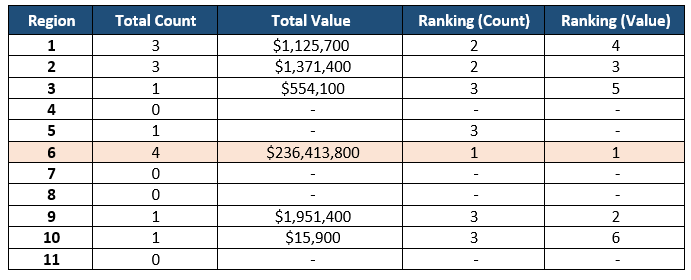 Types of essential facilities in High/Medium Risk Areas
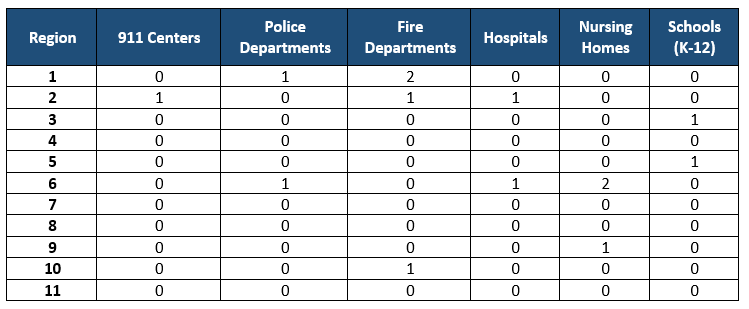 Landslide Risk Assessment Results
Essential facilities located in High/Medium Landslide Susceptibility Areas
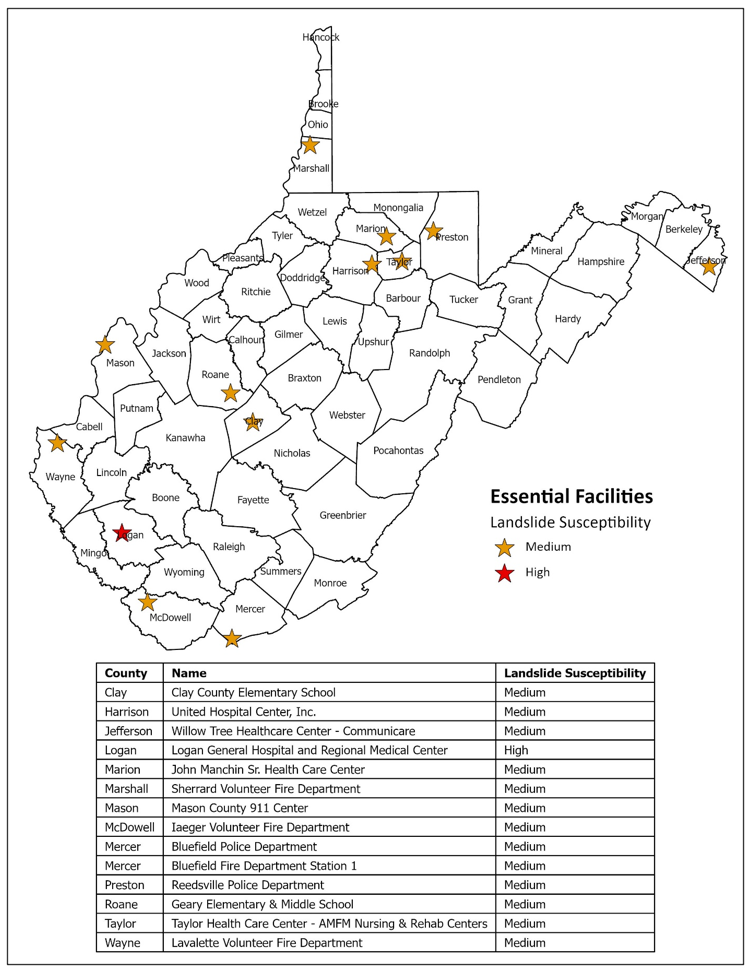 Landslide Risk Assessment Results
Iaeger Volunteer Fire Department. McDowell County
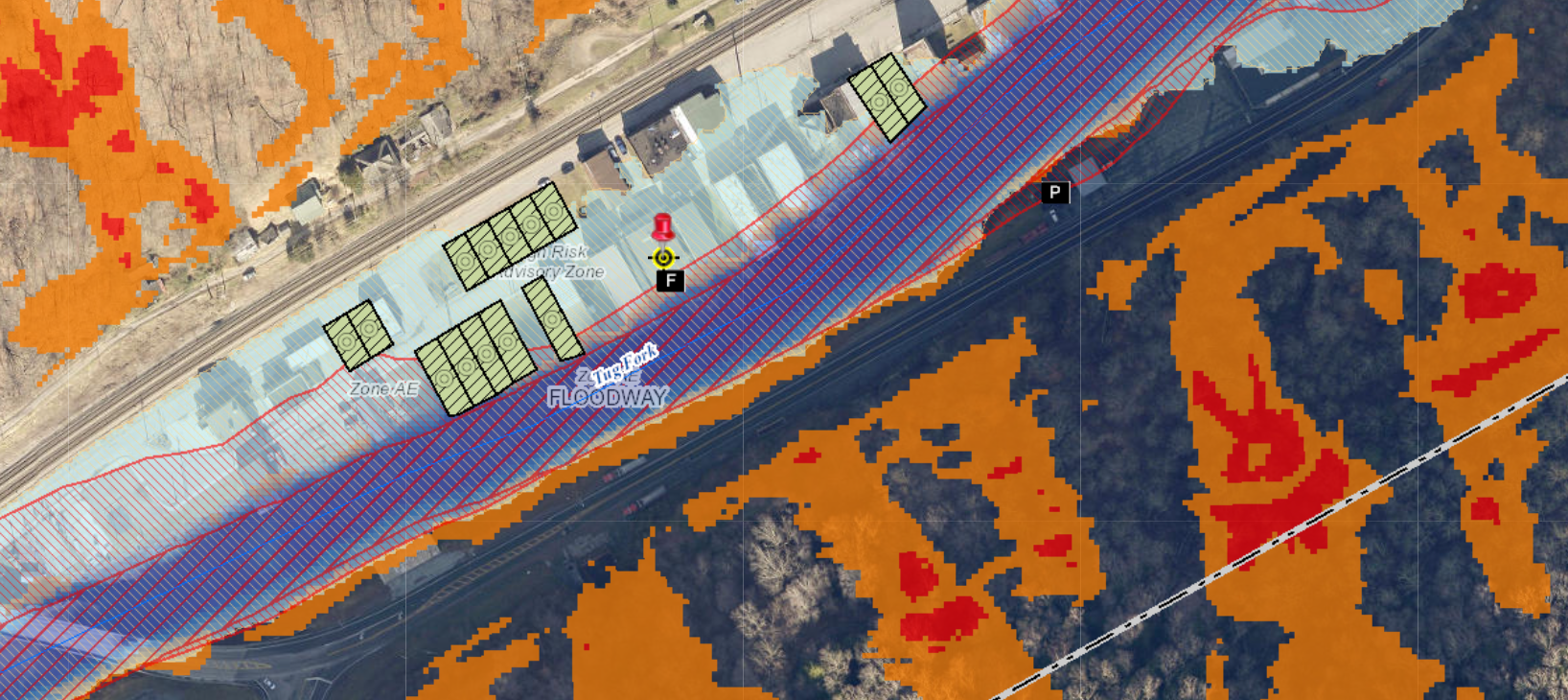 WV Flood Tool
WV Landslide Tool
Landslide Risk Assessment Results
AMFM Nursing & Rehab Centers, Taylor County
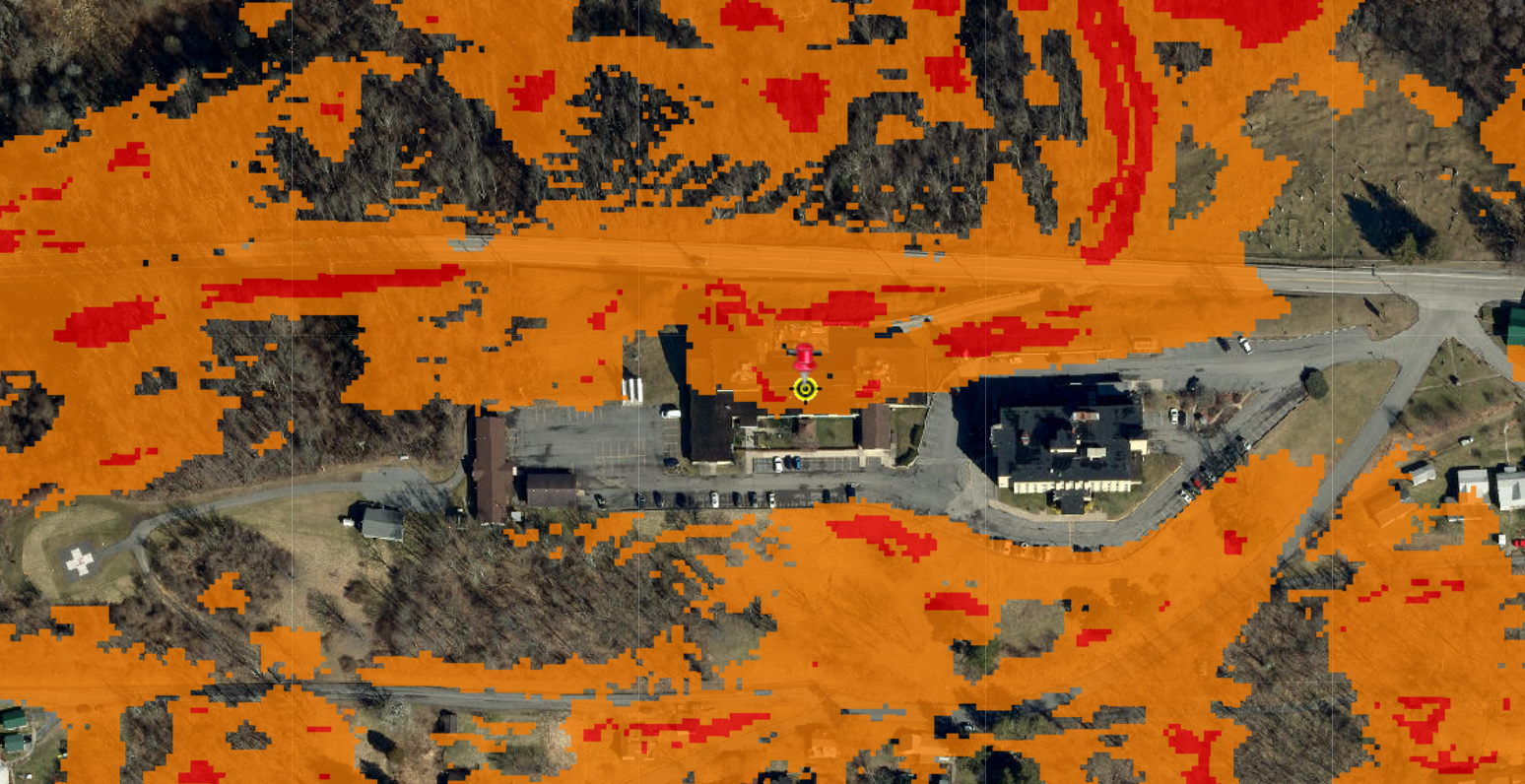 WV Flood Tool
WV Landslide Tool
Landslide Risk Assessment Results
Total Area Risk Analysis
Total area risk analysis assesses the total area of land classified as high/medium risk of landslide susceptibility in West Virginia
Limitations
 This study is not intended for site-specific analysis or remediation measures and is only suitable for planning-level analysis
This study is NOT intended for regulatory use and is NOT the final authoritative source of all landslide risk data in the community
Landslide Risk Assessment Results
Total area of land classified as High/Medium Landslide Susceptibility




Highest ranked county in each Region by percent of area classified as High/Medium Susceptibility
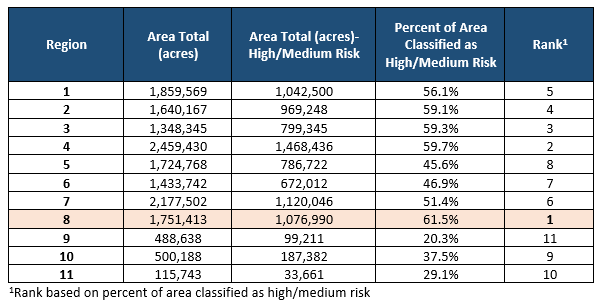 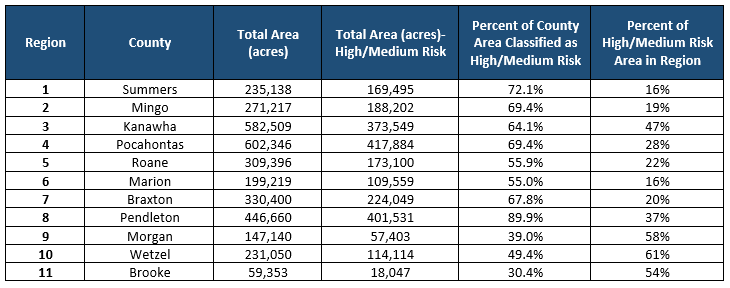 Landslide Risk Assessment Results
Top 10 counties statewide by percent of area in High/Medium Susceptibility Areas
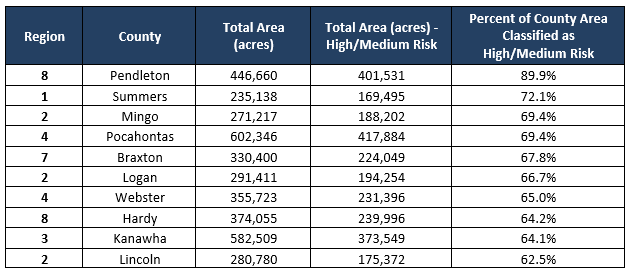 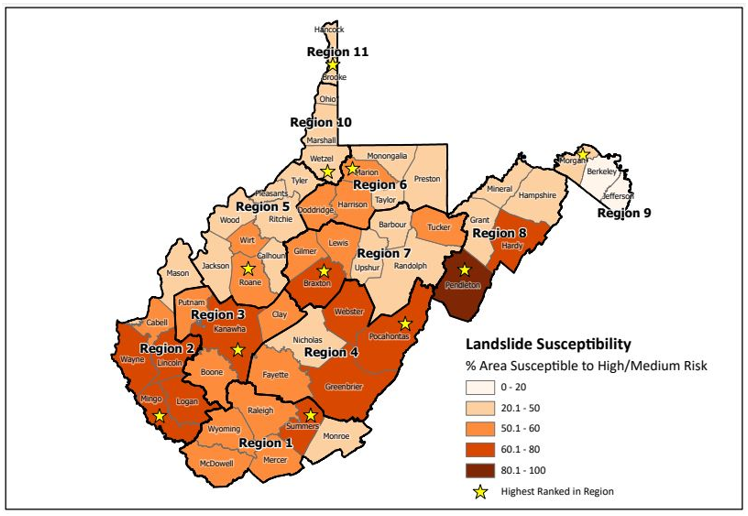 Percent of total land area in High/Medium Susceptibility Areas
Landslide Susceptibility Prediction
Susceptibility and Hazard Assessment
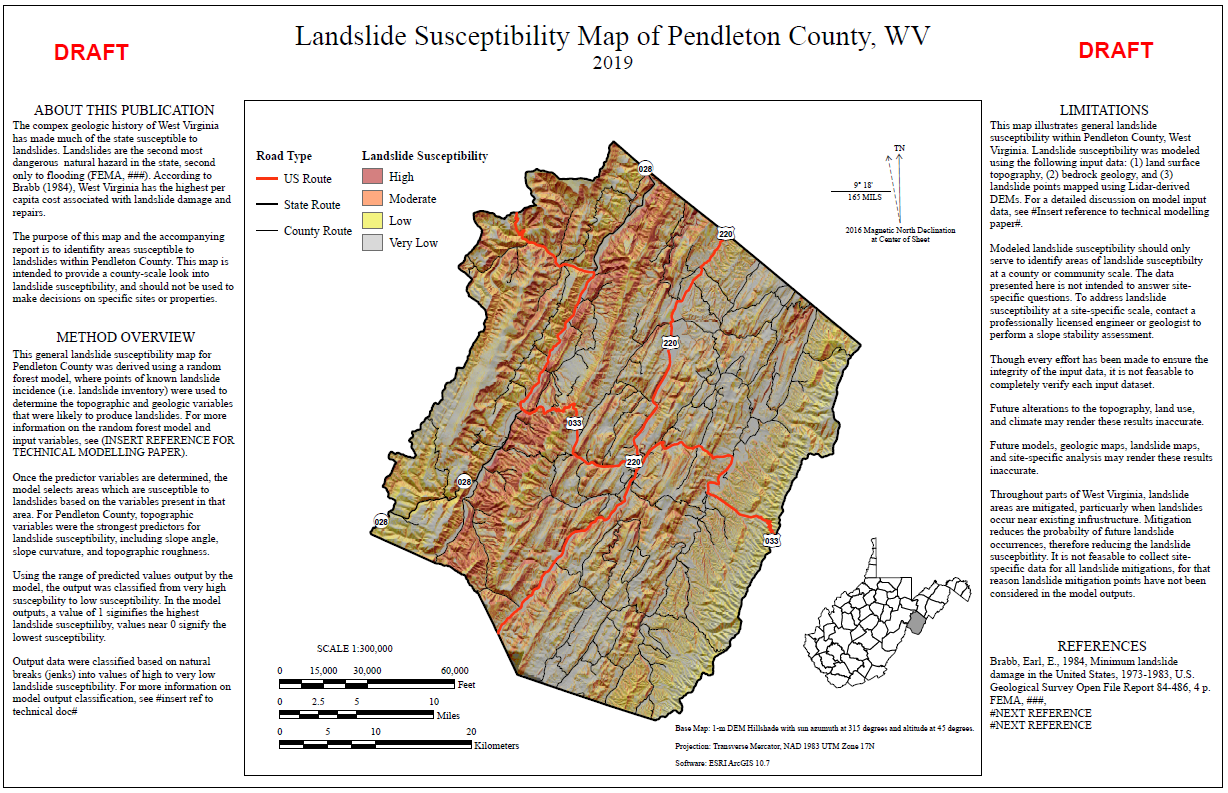 Produced landslide susceptibility map by county
Calculate at risk properties for each county/region
Landslide Incident Inventory
www.mapWV.gov/Landslide
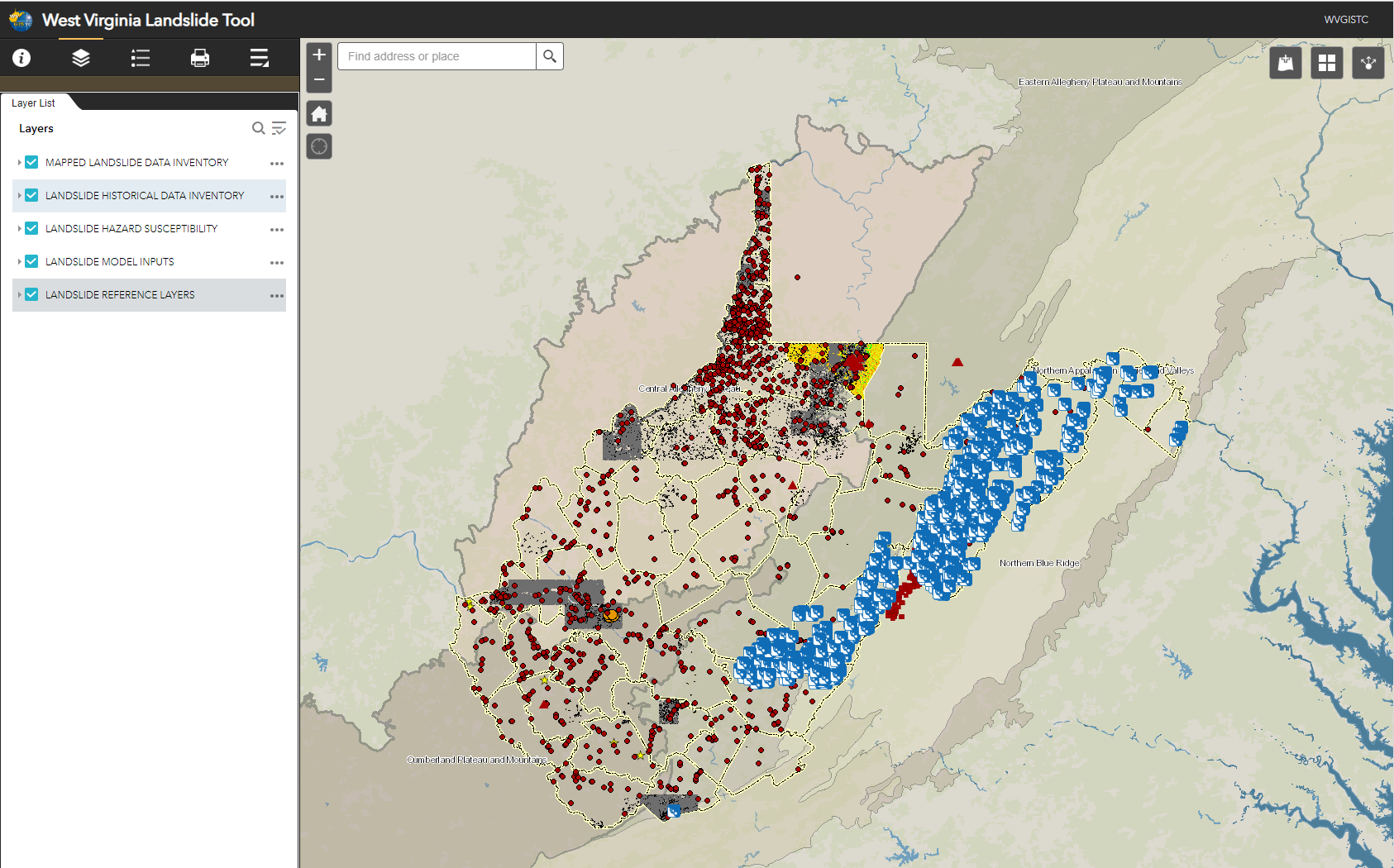 Over 100,000 landslide incident point and polygon features have been inventoried into a digital geodatabase
Landslide Incident Inventory
www.mapWV.gov/Landslide
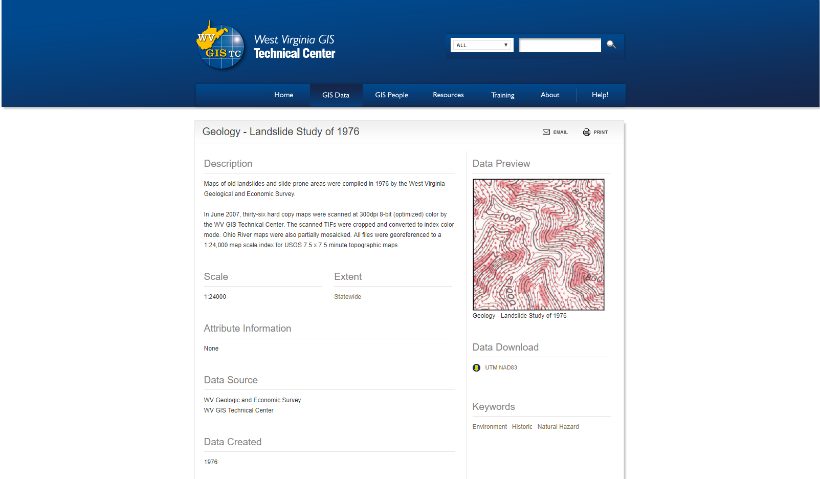 Over 100,000 landslide incident point and polygon features have been inventories into a digital geodatabase
Landslide Incident Inventory
www.mapWV.gov/Landslide
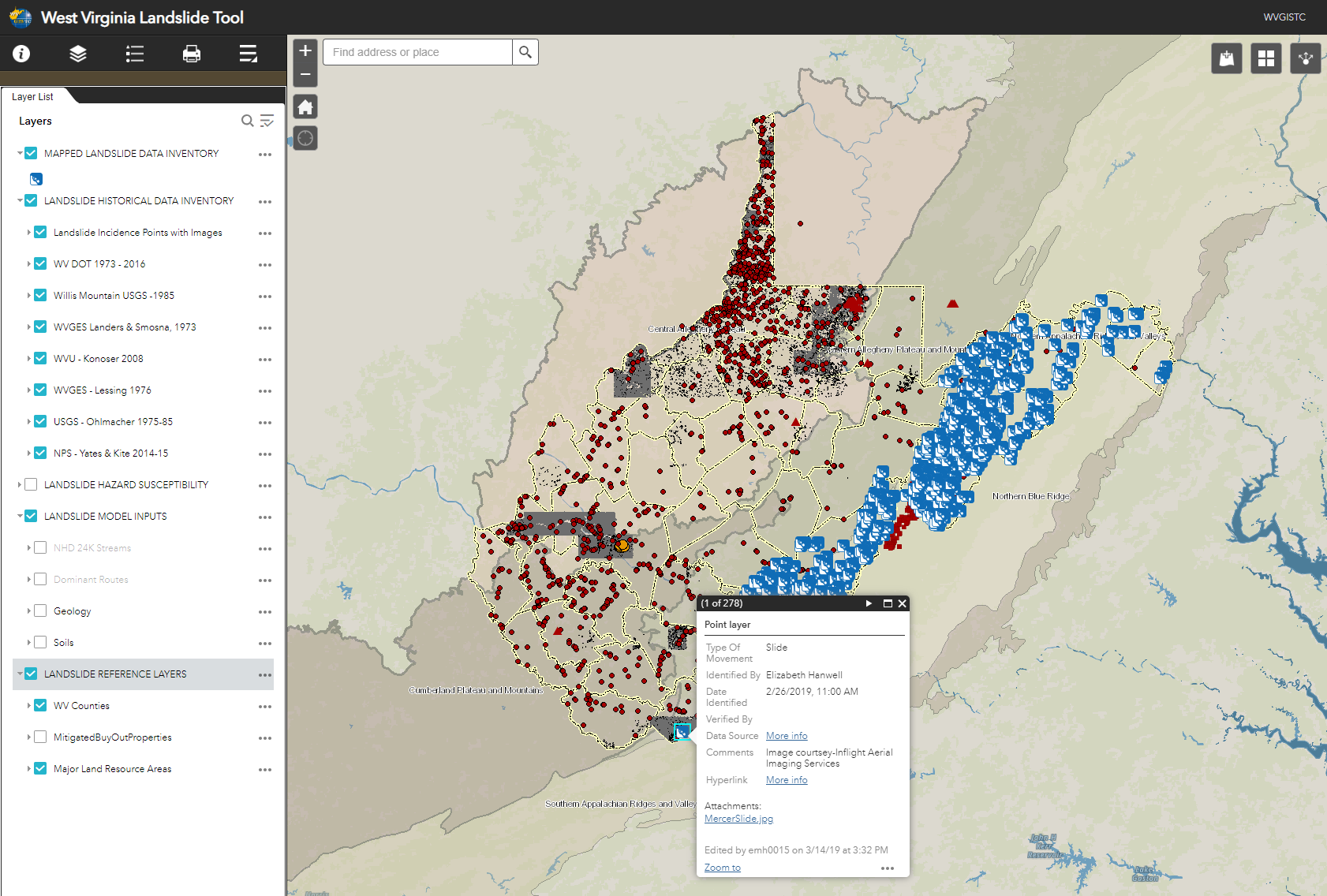 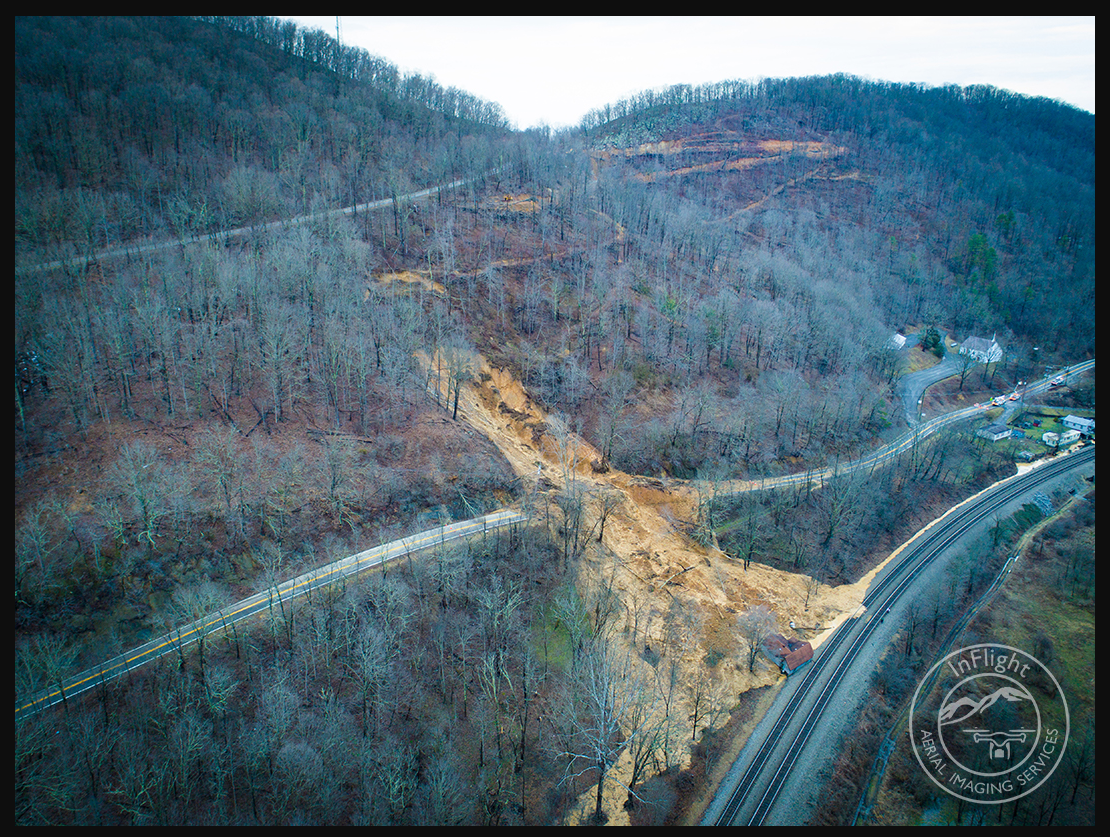 According to Dr. Kite “Looks to be in the 5000-8000 square meter range in total.   One of the biggest observed slides I know about in the state”. Feb 25, 2019
Landslide Outreach Material
StoryMaps
West Virginia Landslides and Slide-Prone Areas, WVGES 1976
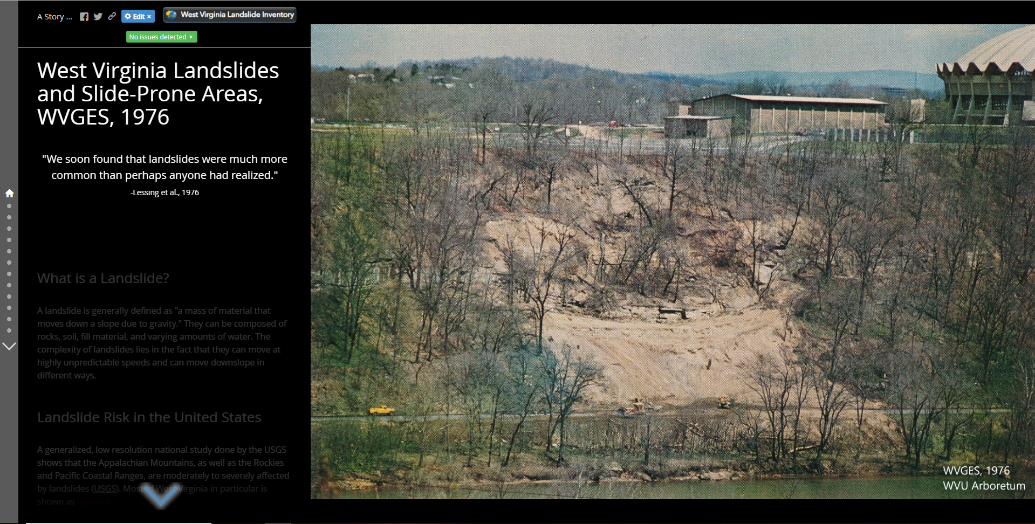 https://arcg.is/1KDnvq
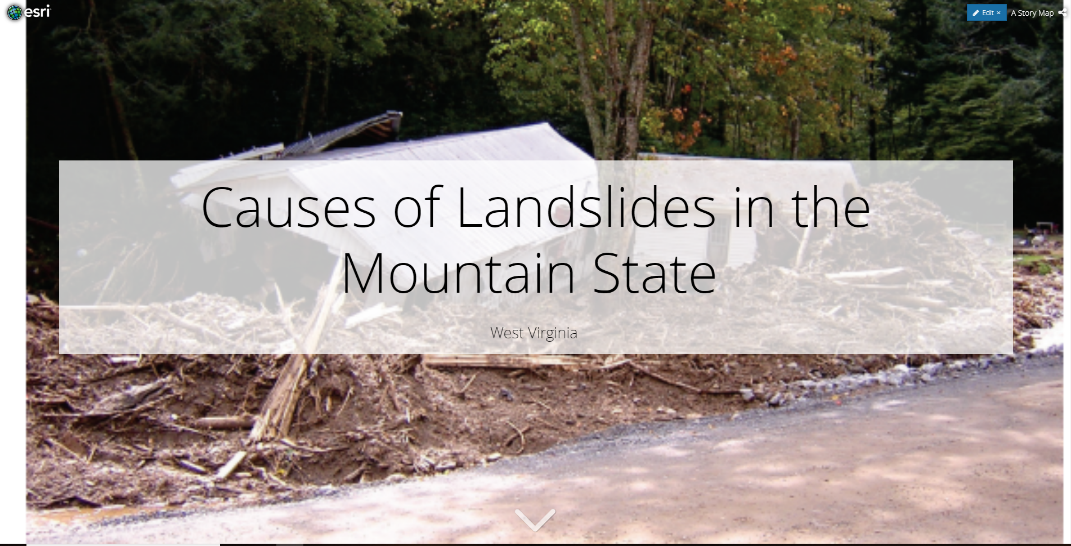 Causes of Landslides in Mountain State, West Virginia
https://arcg.is/1SW0Sn
Landslide Outreach Material
Brochures
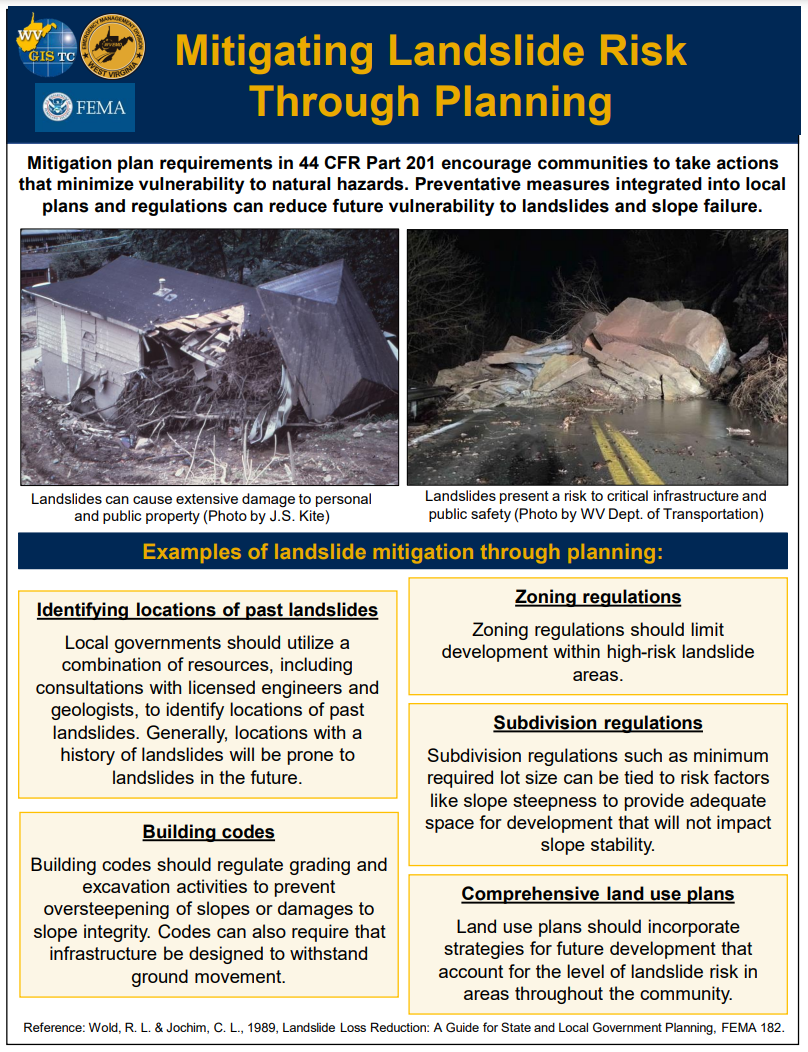 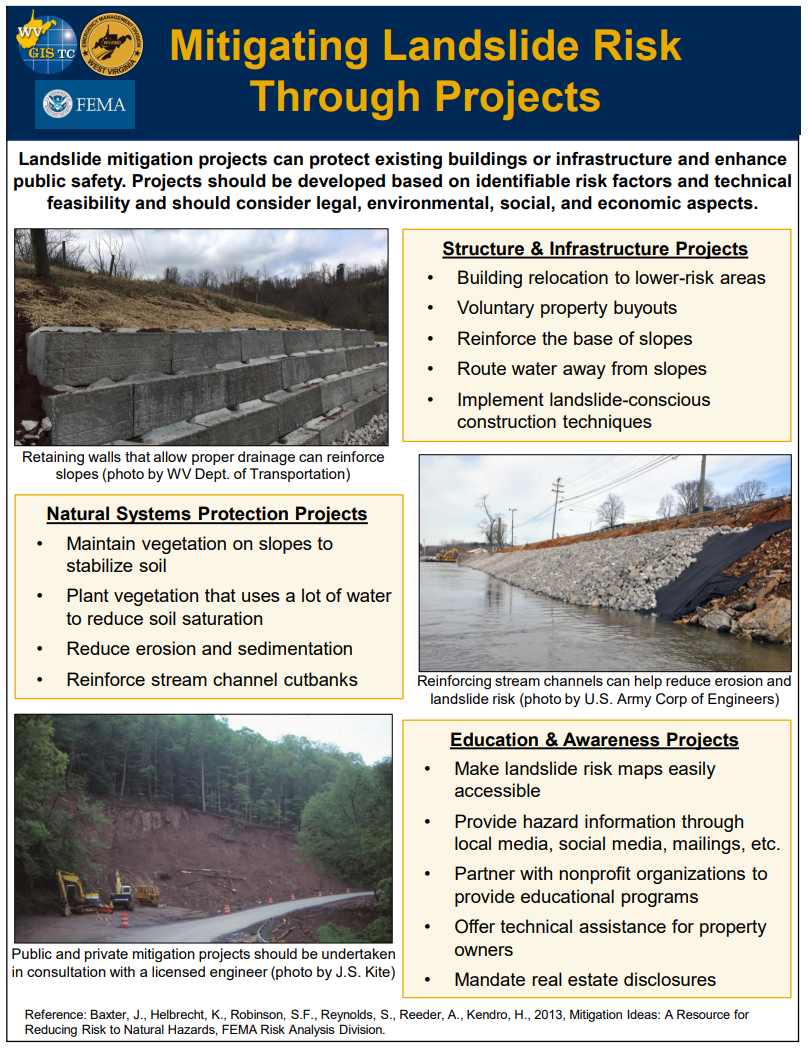 About identifying signs of slope instability and mitigation measures that may help reduce landslide risk at the community level
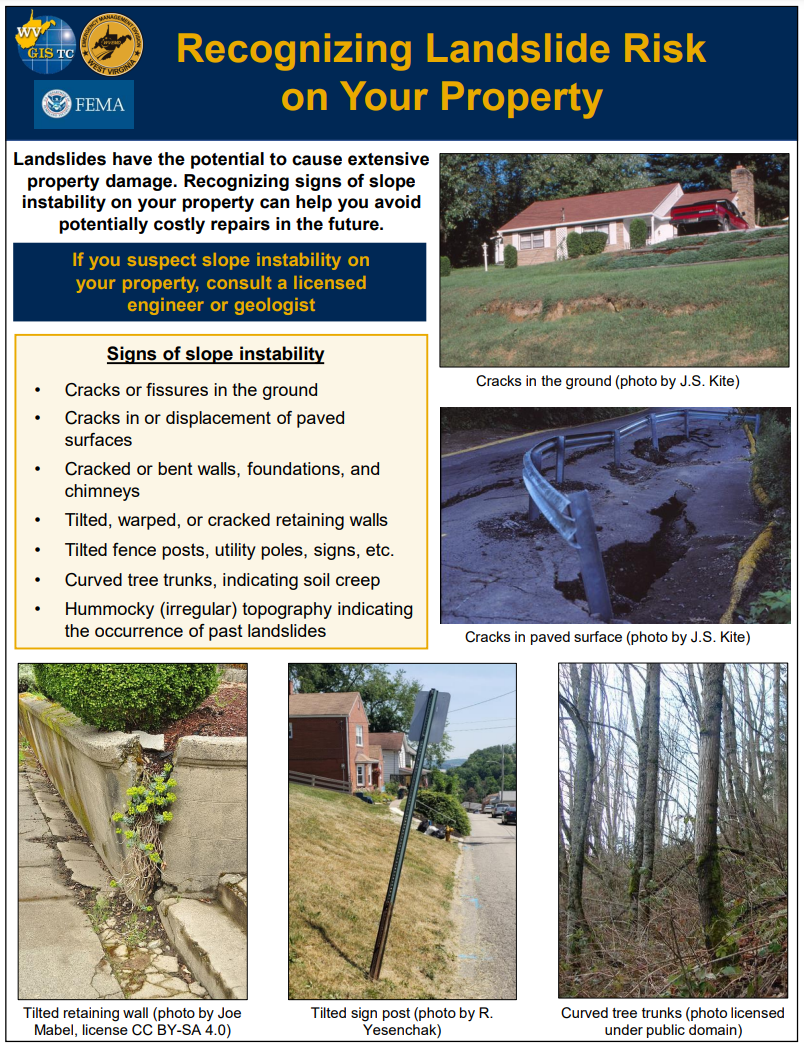 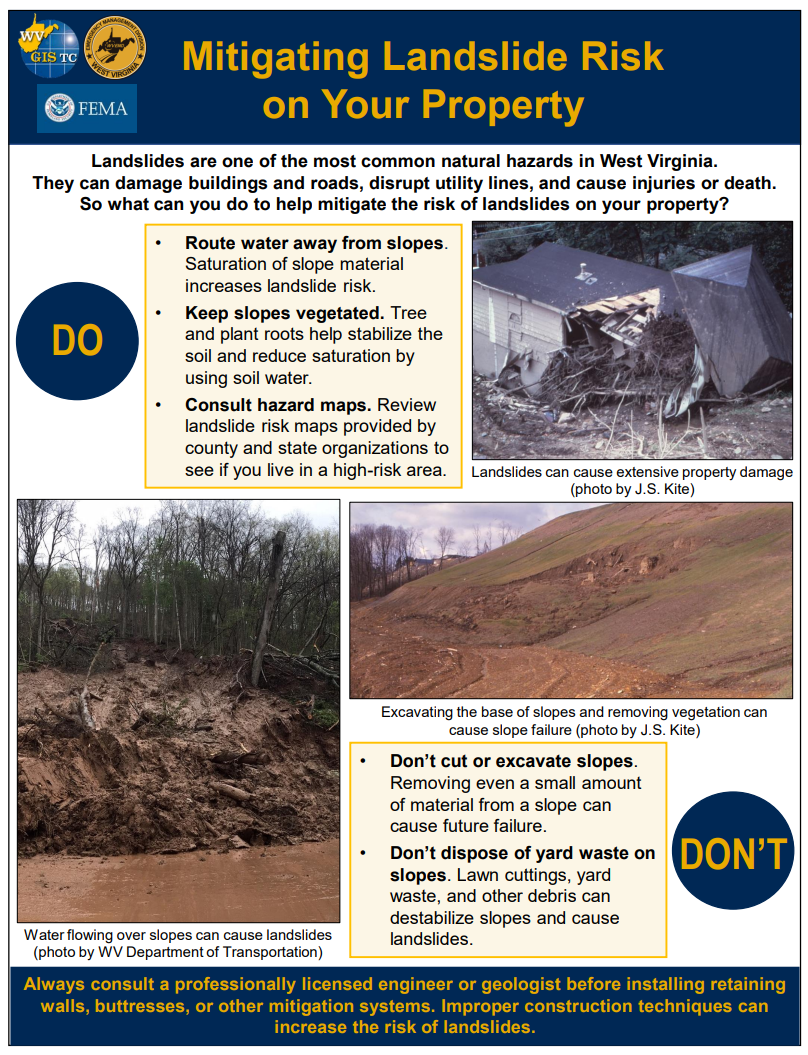 About identifying signs of slope instability and mitigation measures that may help reduce landslide risk at the individual property level
Landslide Outreach Material
Statewide Report
Regional Reports
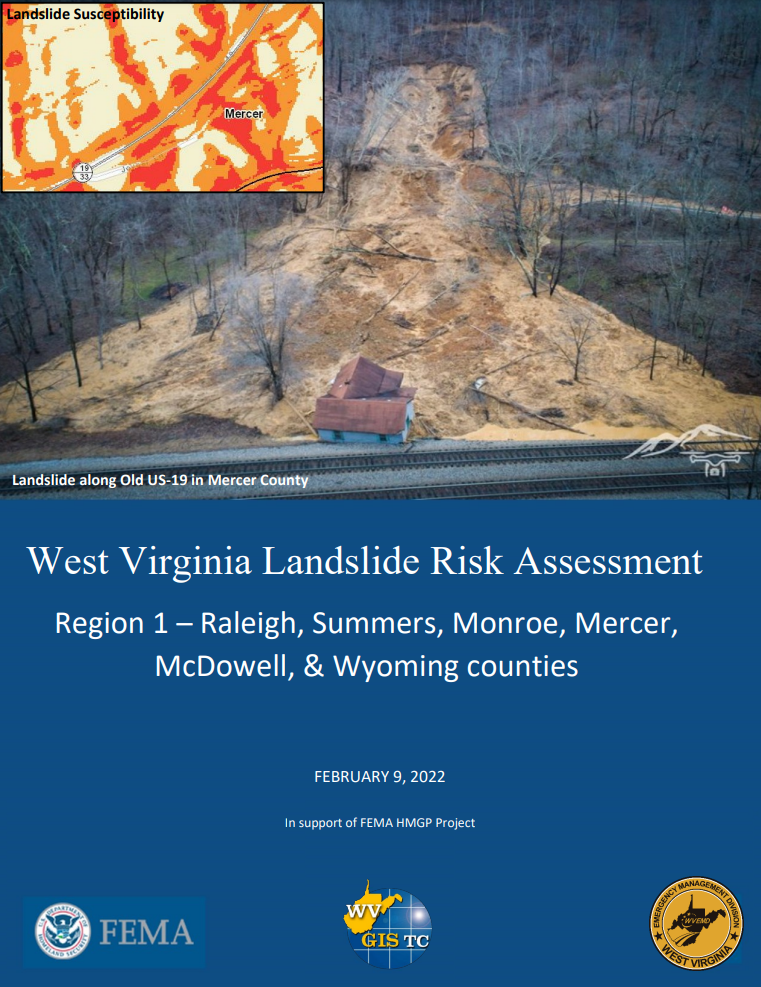 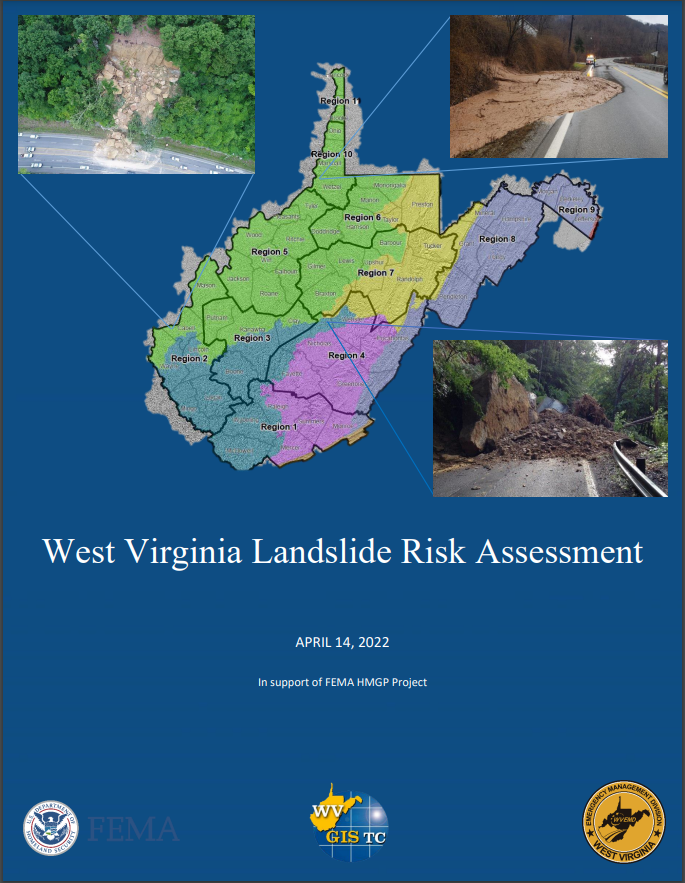 Landslide Risk Assessment
Goals
Develop a landslide inventory
Create valid landslide models for specific WV regions
Generate county-level resolution landslide maps
Create an interactive web map application for displaying landslide models and variables
Use the new landslide models and information to update the State Hazard Mitigation Plan
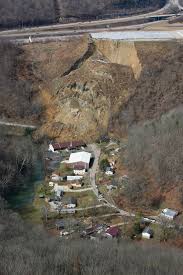 QUESTIONS?
2015 Yeager Airport Slide